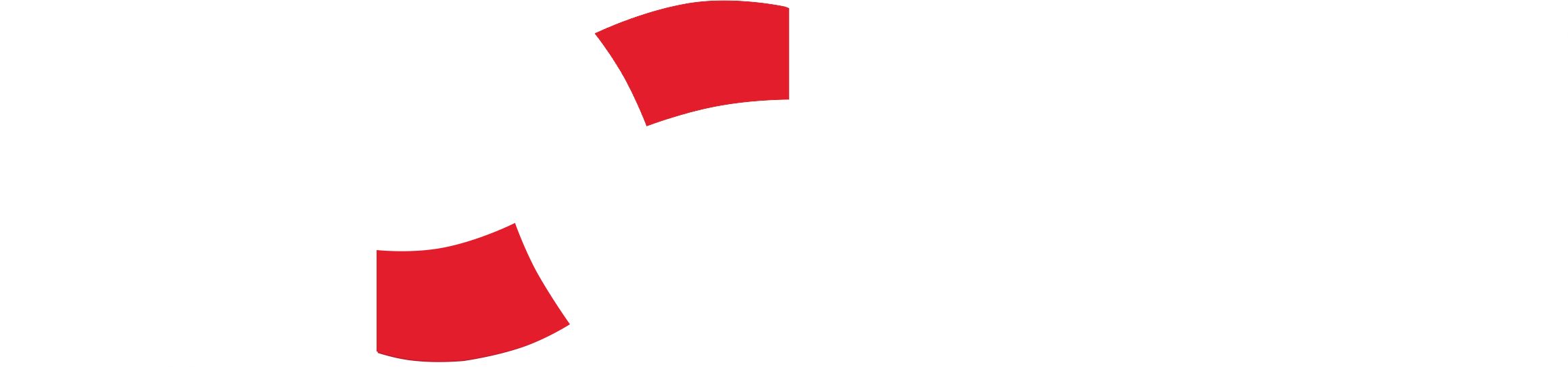 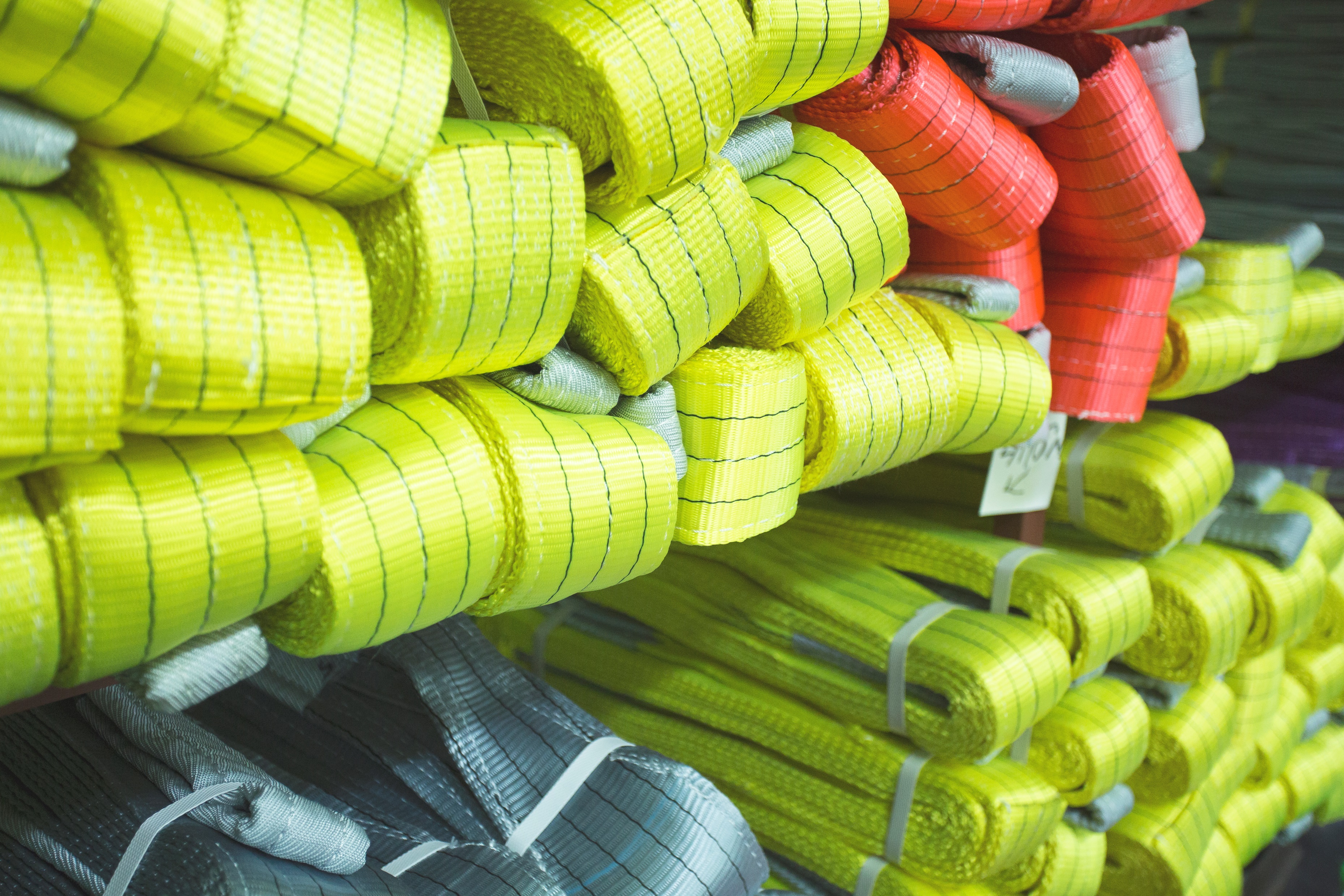 ZAWIESIA PASOWE
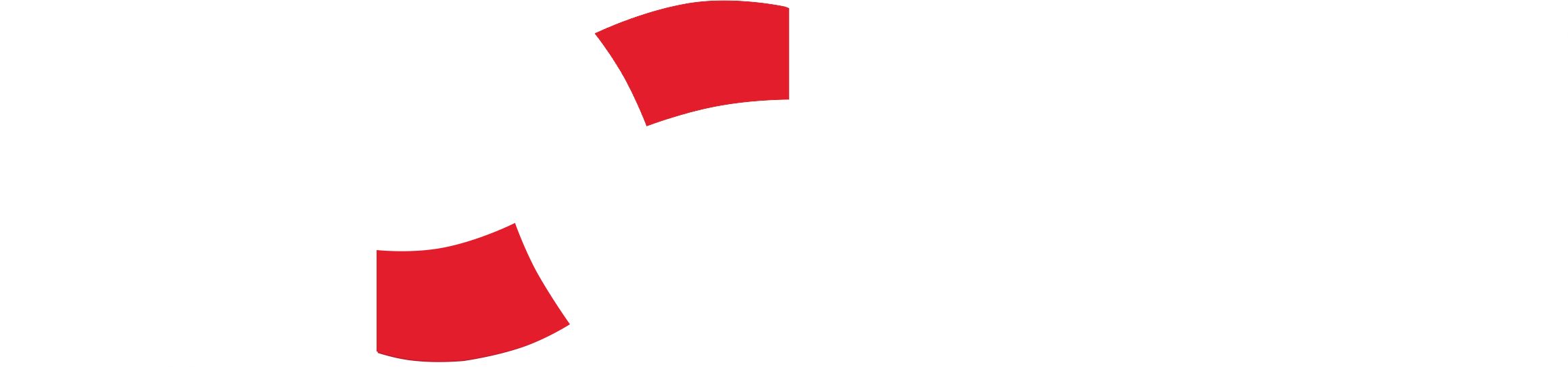 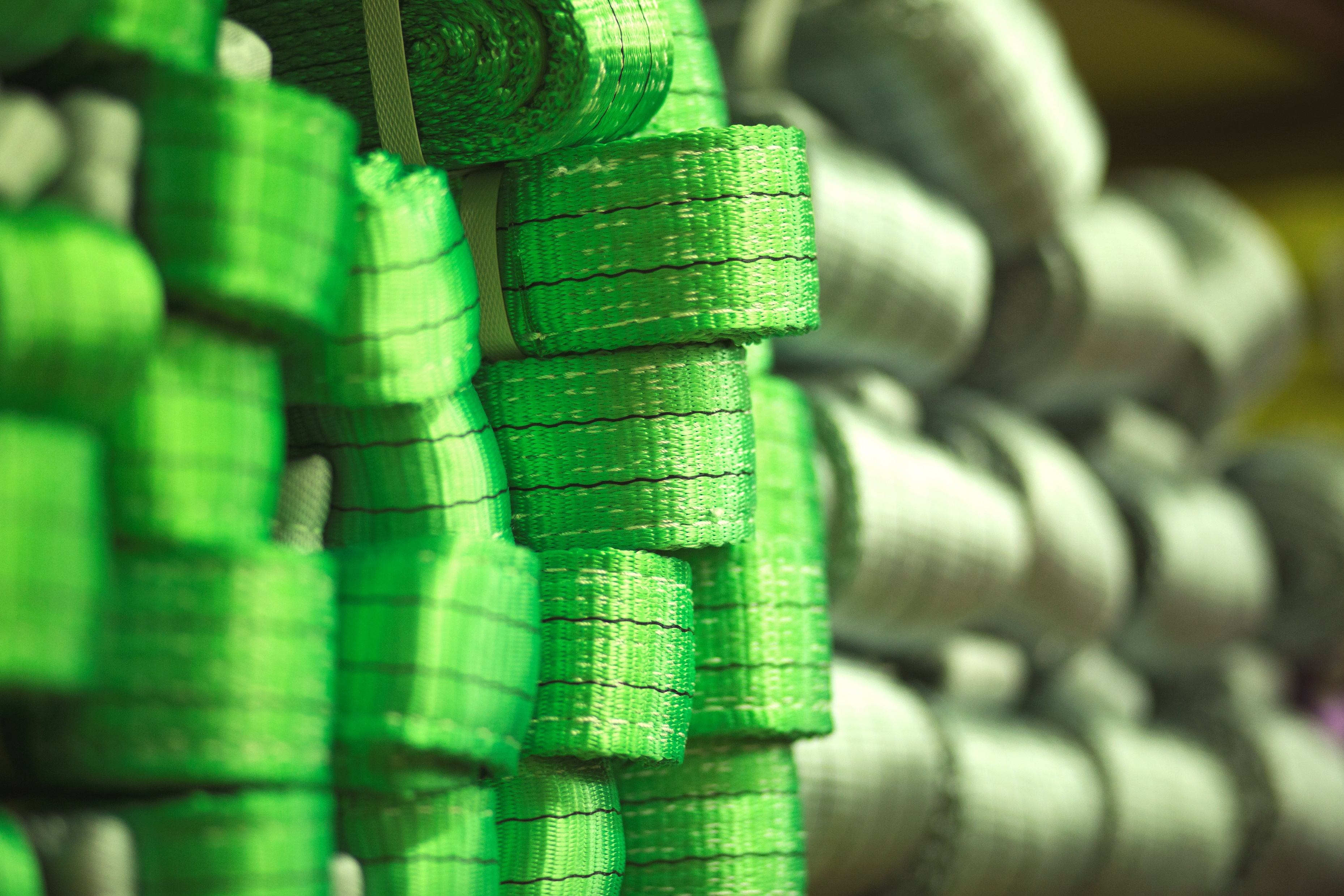 ZAWIESIA PASOWE
Zawiesia pasowe to miękkie i elastyczne zawiesia stosowane są zwłaszcza w sytuacjach gdy podnoszony ładunek nie posiada punktów zaczepowych do podnoszenia i bliskiego transportu ciężkich ładunków przeznaczenia ogólnego. Wykonane są z poliestru (PES).
W obrębie zawiesi pasowych wyróżnia się zawiesia typu B zakończone pętlami, zawiesia typu C zakończone ogniwami ED, zawiesia typu A o obwodzie zamkniętym oraz zawiesia jednocięgnowe, dwucięgnowe, trzycięgnowe i czterocięgnowe.
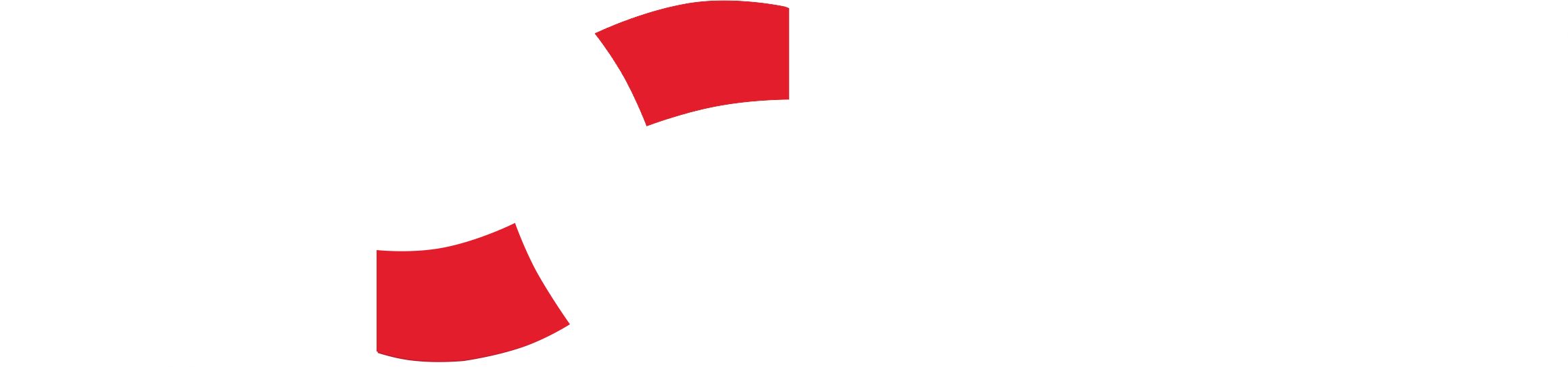 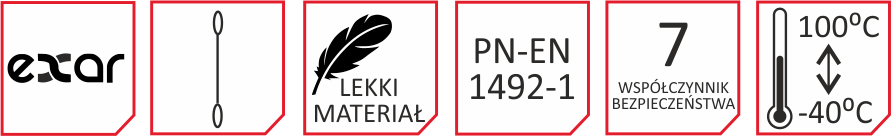 WŁAŚCIWOŚCI
wysoka odporność na tarcie,
atestowane - wykonanie zgodne z normą PN-EN 1492-1,
współczynnik bezpieczeństwa: 7,
odporne na wilgoć, kwasy mineralne, oleje i smary,
pracują w zakresie temperatur od -40⁰C do 100⁰C,
barwne oznakowanie zgodne, ułatwiające określenie udźwigu,
stosowane do podnoszenia ładunków, które nie posiadają przeznaczonych do tego uchwytów
produkowane z jednej, dwóch lub czterech warstw taśmy,
użyte materiały: taśma poliestrowa, taśma ochrona poliestrowa na pętlach, bardzo mocne nici poliestrowe,
duży stosunek ciężaru własnego zawiesia do jego udźwigu,
mocne i wytrzymałe,
lekkie - wygodne używanie i przechowywanie,
miękkie i elastyczne - nie niszczą wrażliwych powierzchni,
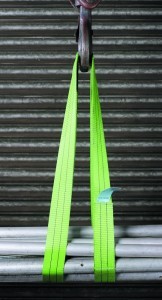 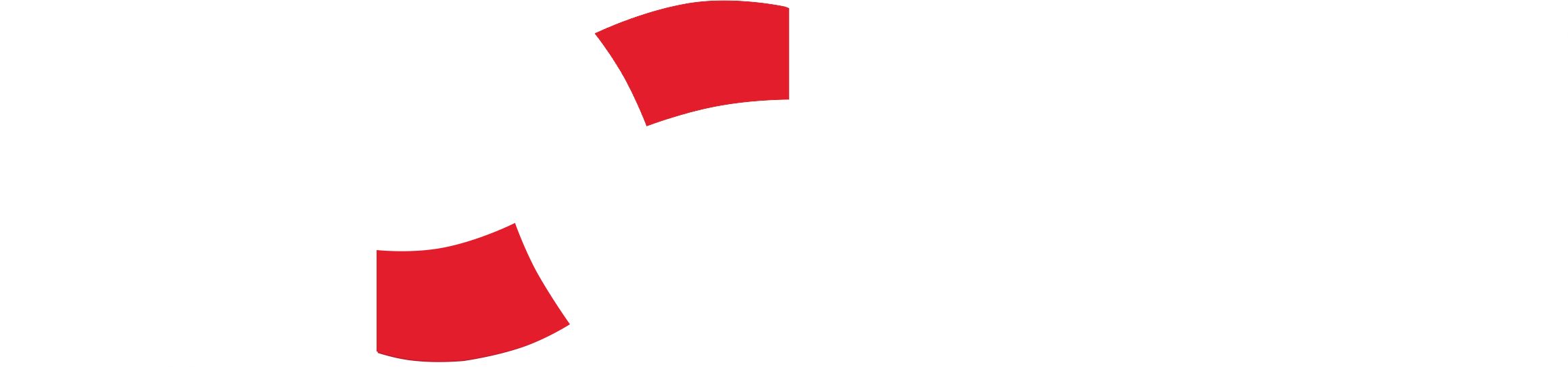 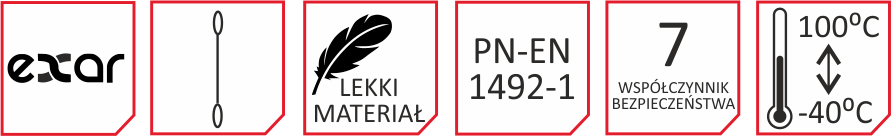 ZASTOSOWANIE
w sytuacjach gdy podnoszony ładunek nie posiada punktów zaczepowych,
w firmach dźwigowych,
w stoczniach,
w firmach budowlanych,
w magazynach,
w halach produkcyjnych.
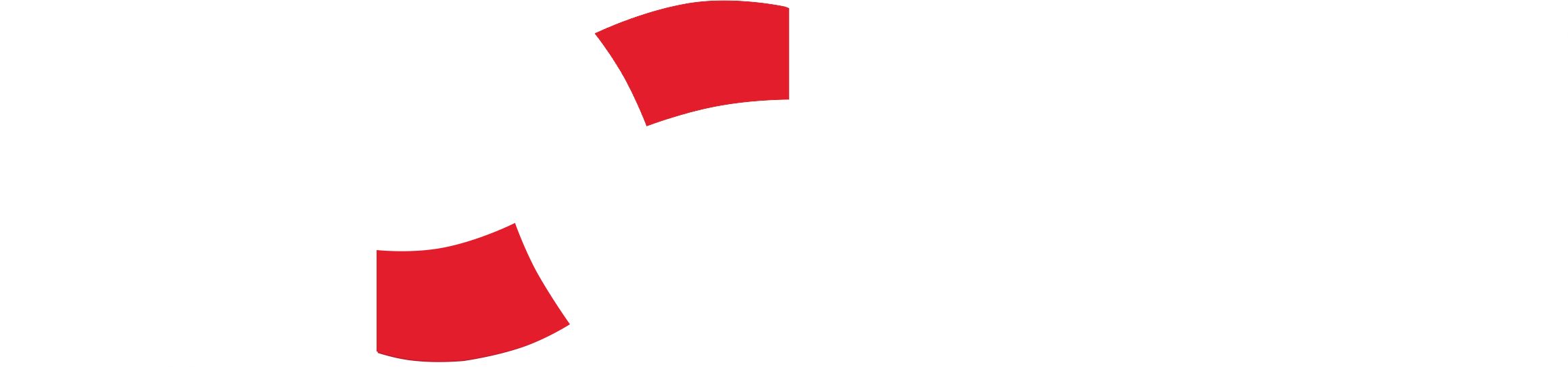 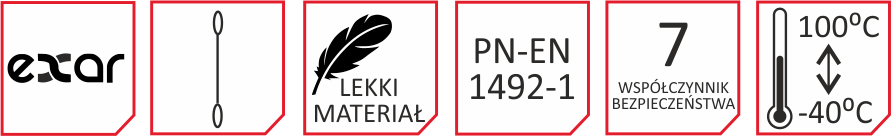 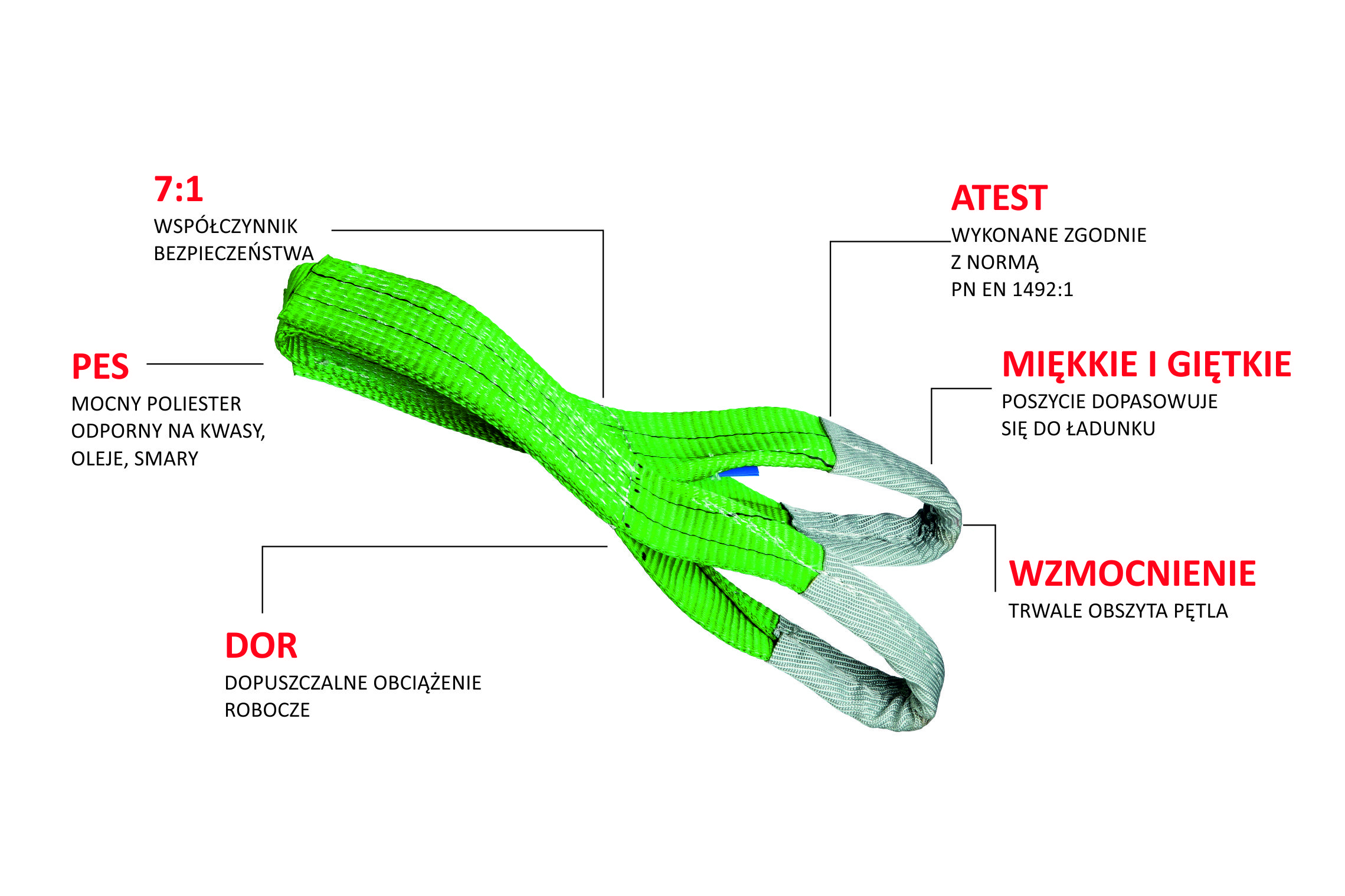 WŁAŚCIWOŚCI
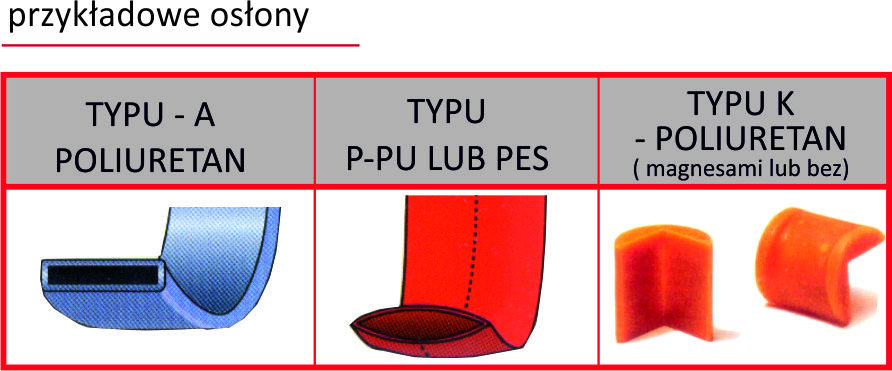 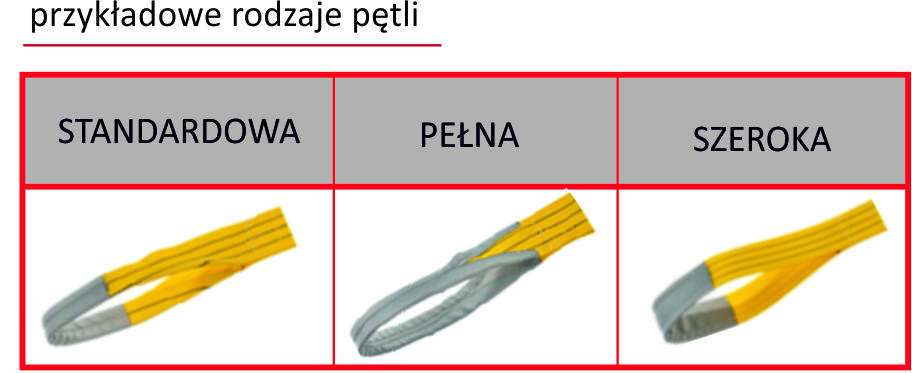 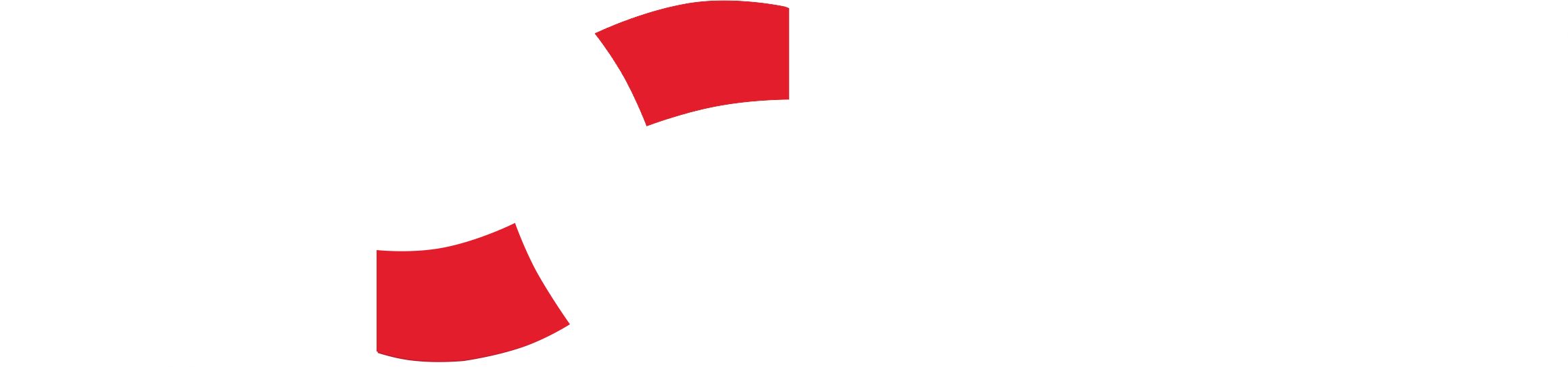 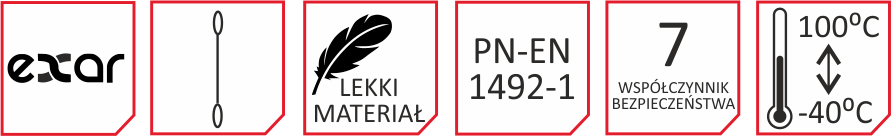 zawiesie szyte z jednej warstwy taśmy, 
zakończone pętlami.
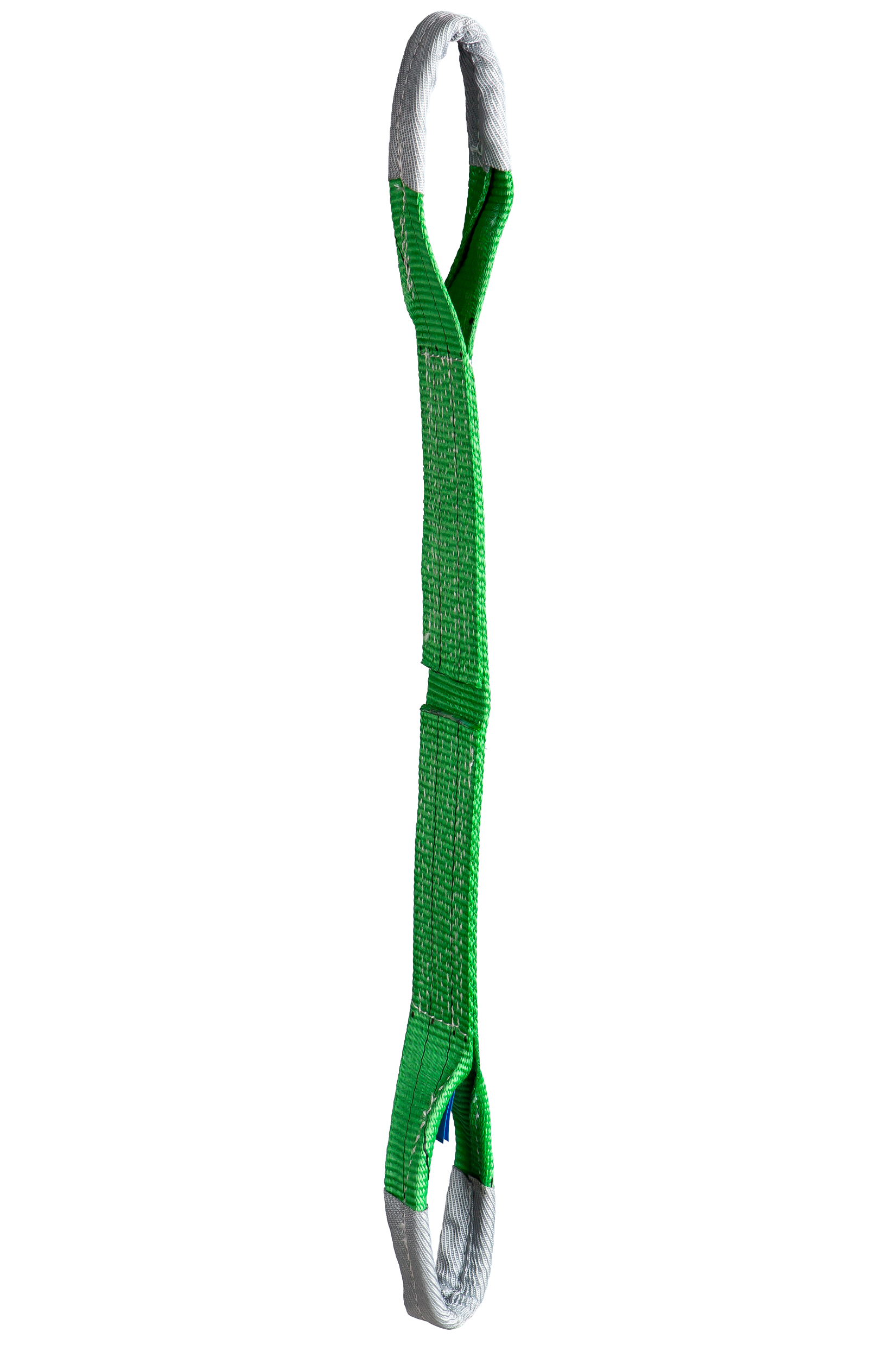 ZAWIESIA PASOWE TYPU B1
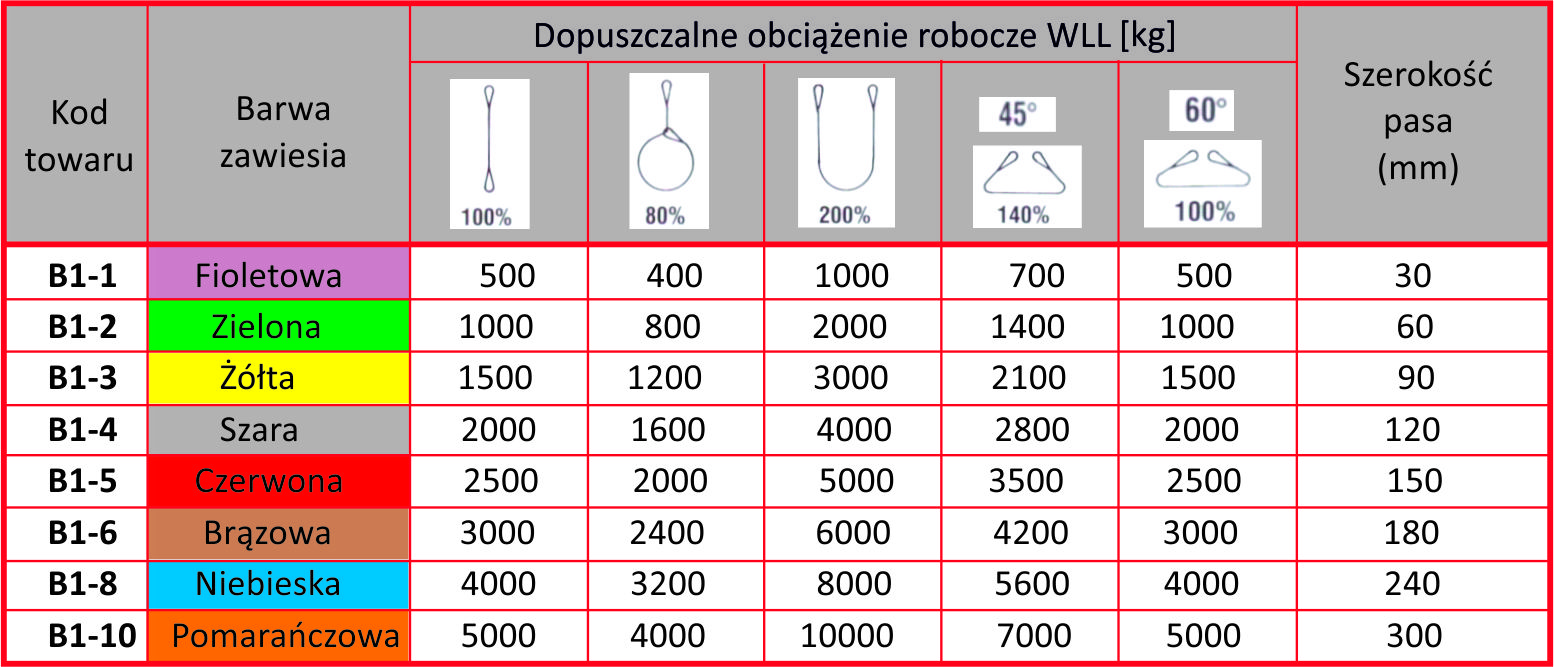 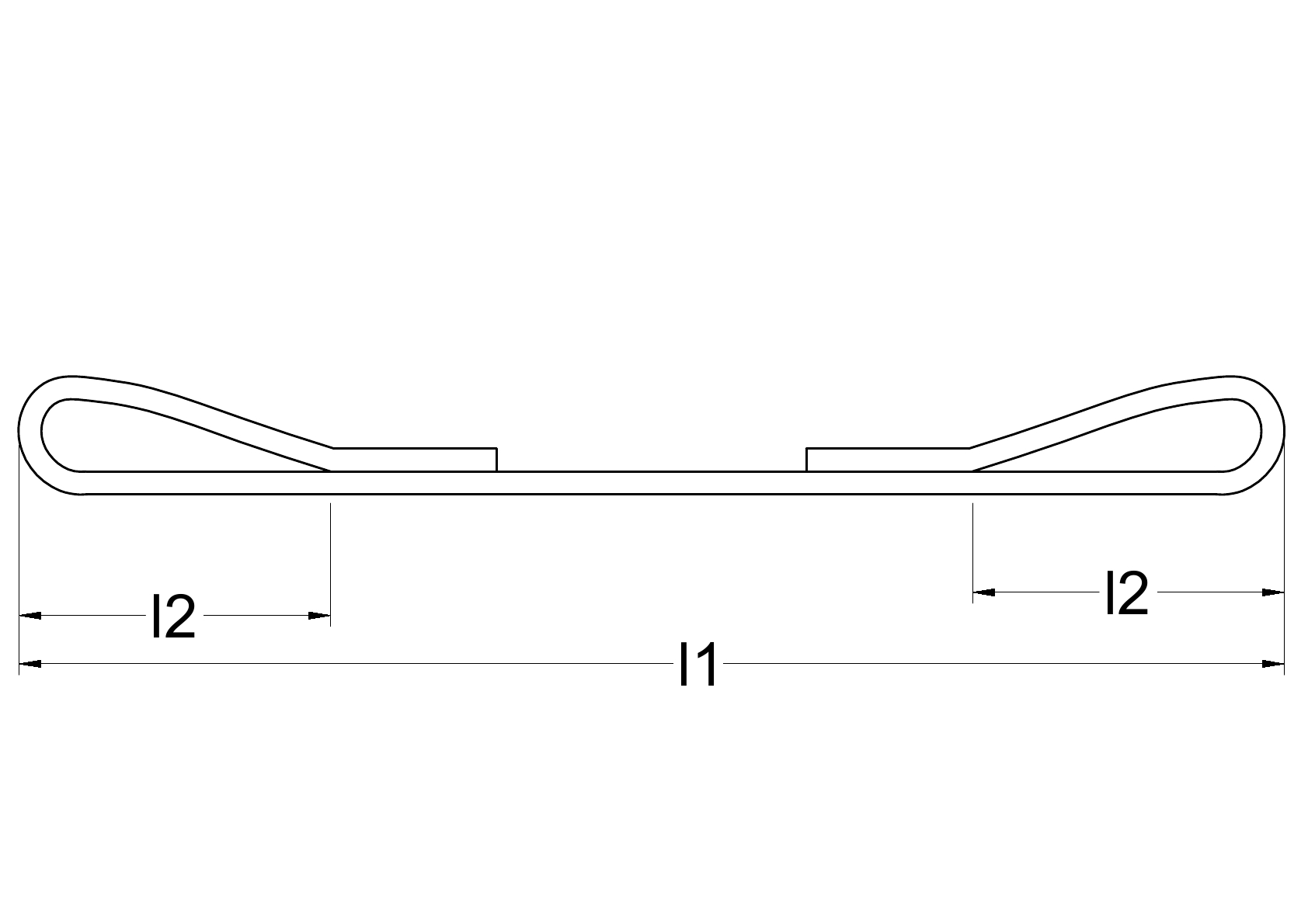 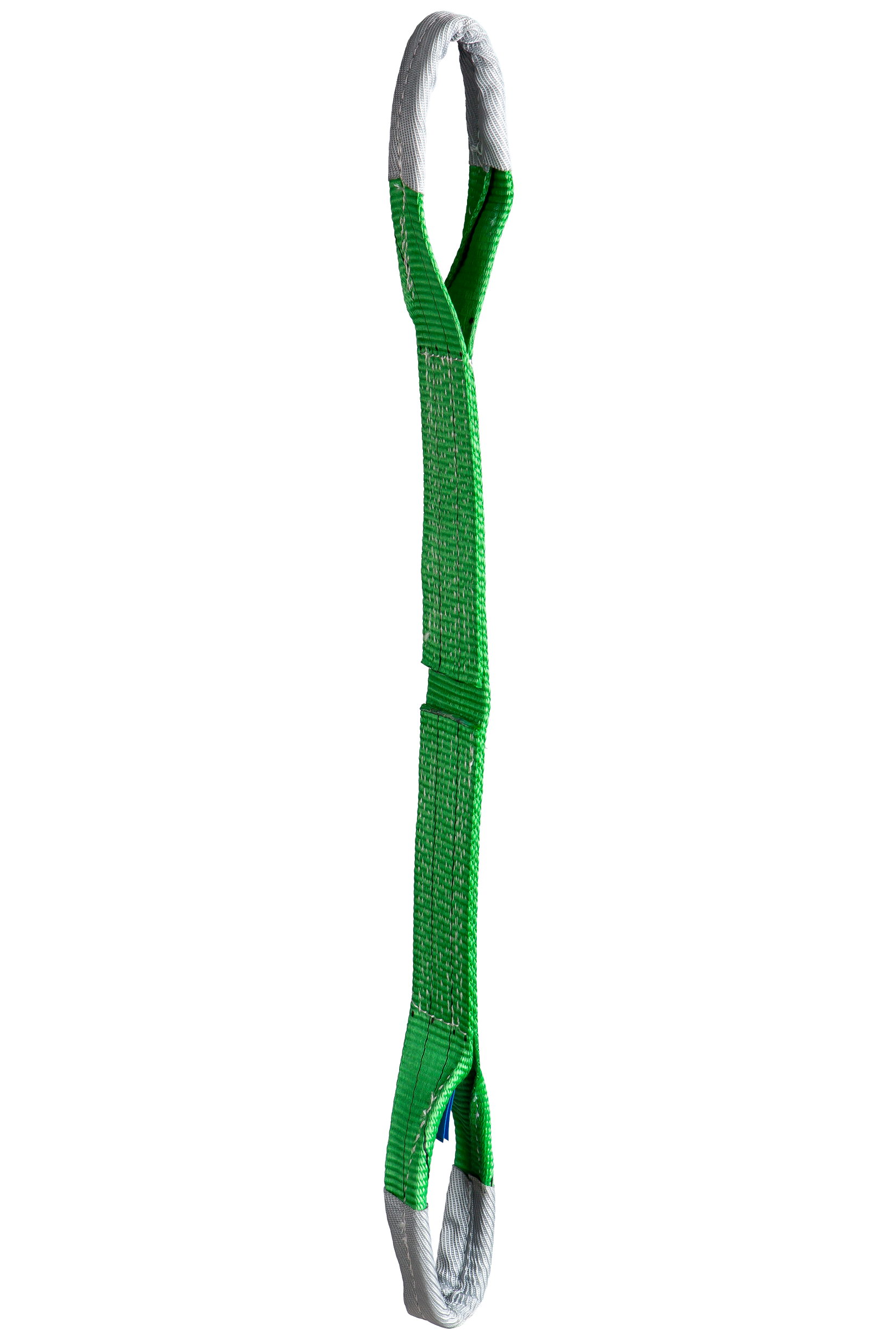 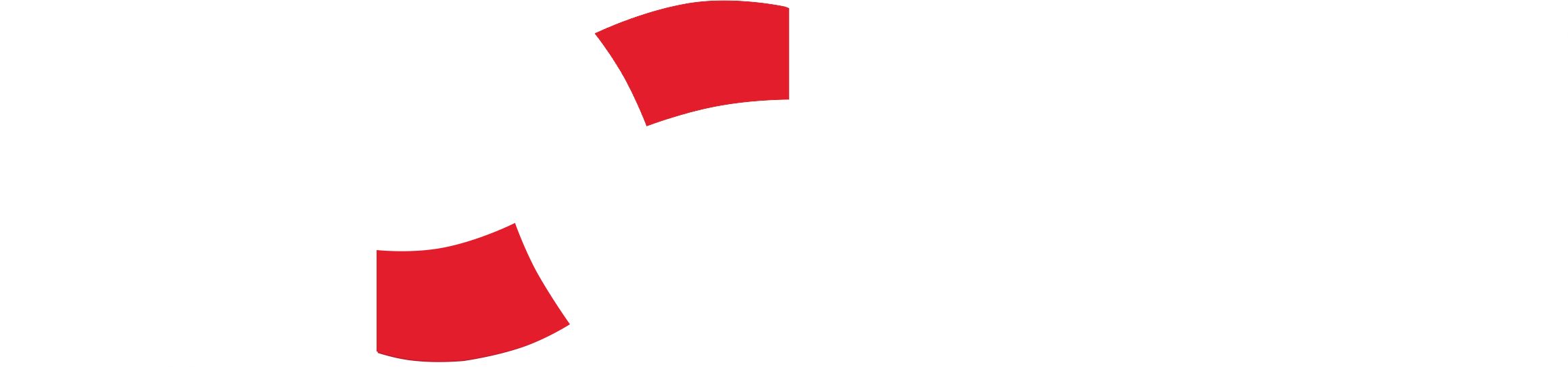 ZAWIESIA PASOWE TYPU B1
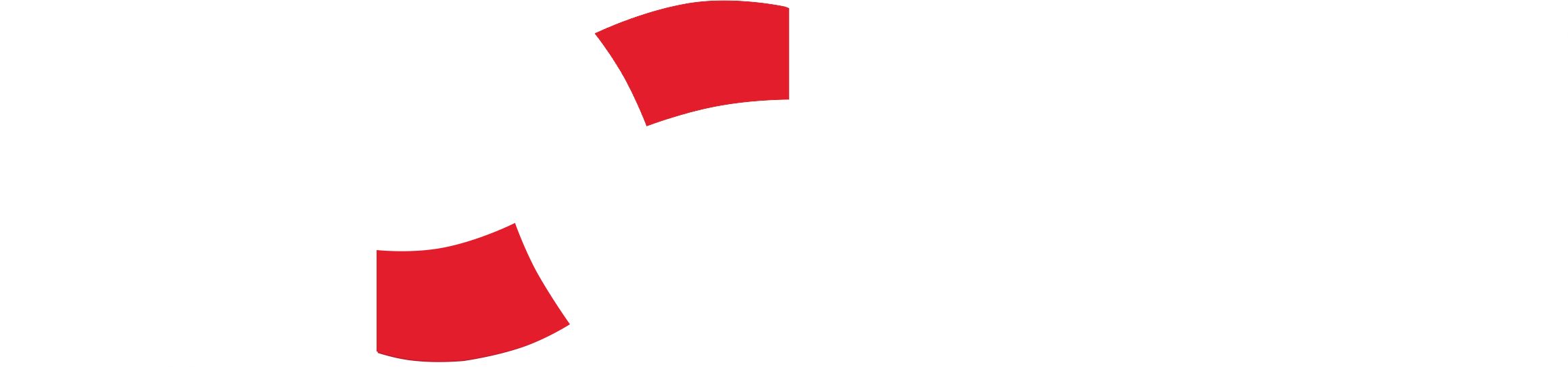 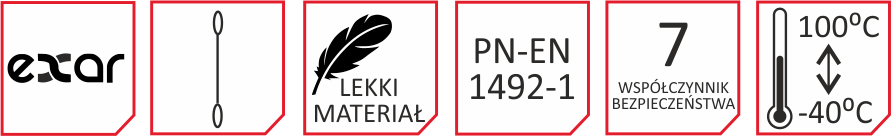 zawiesie szyte z dwóch warstw taśmy,
zakończone pętlami.
ZAWIESIA PASOWE TYPU B2
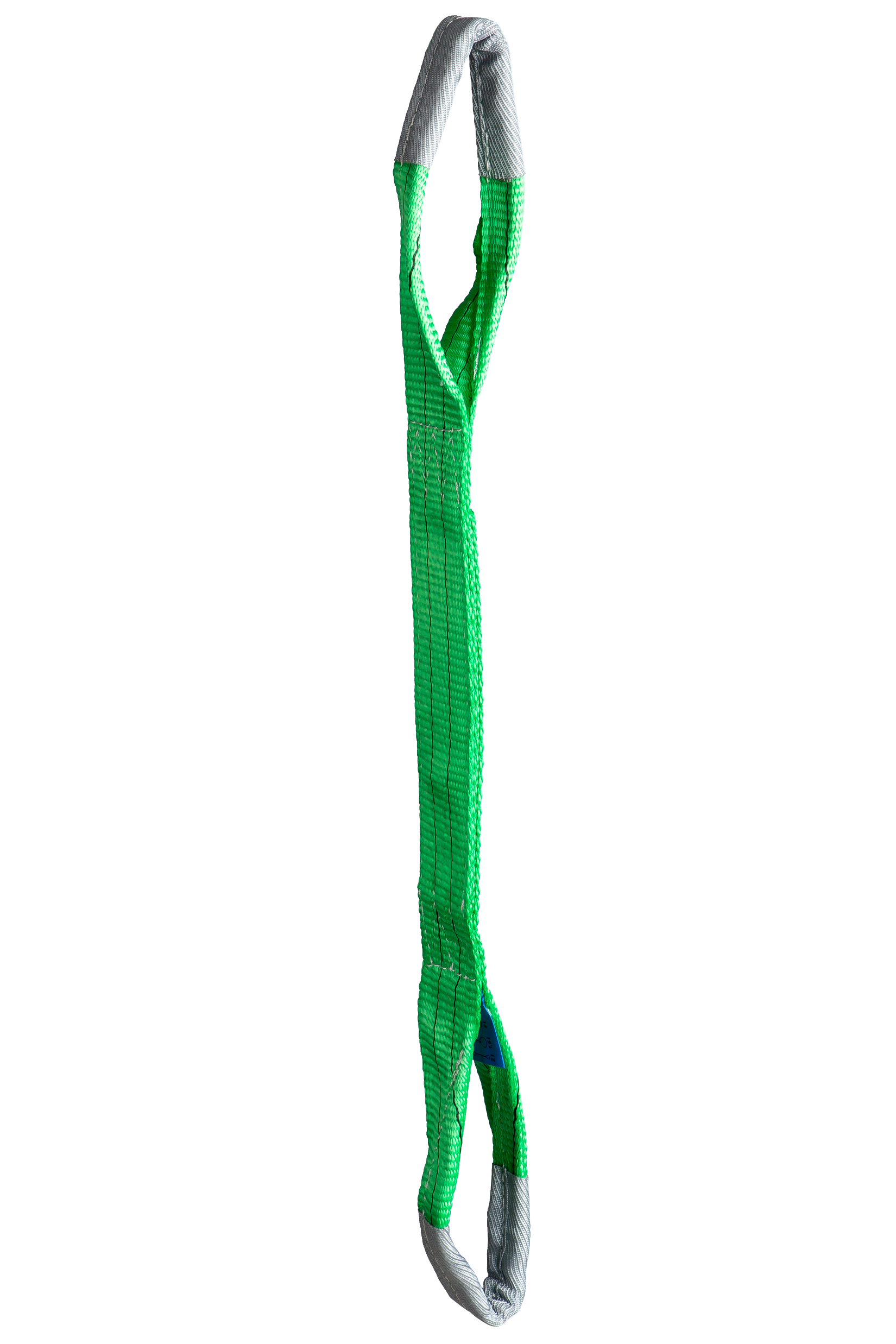 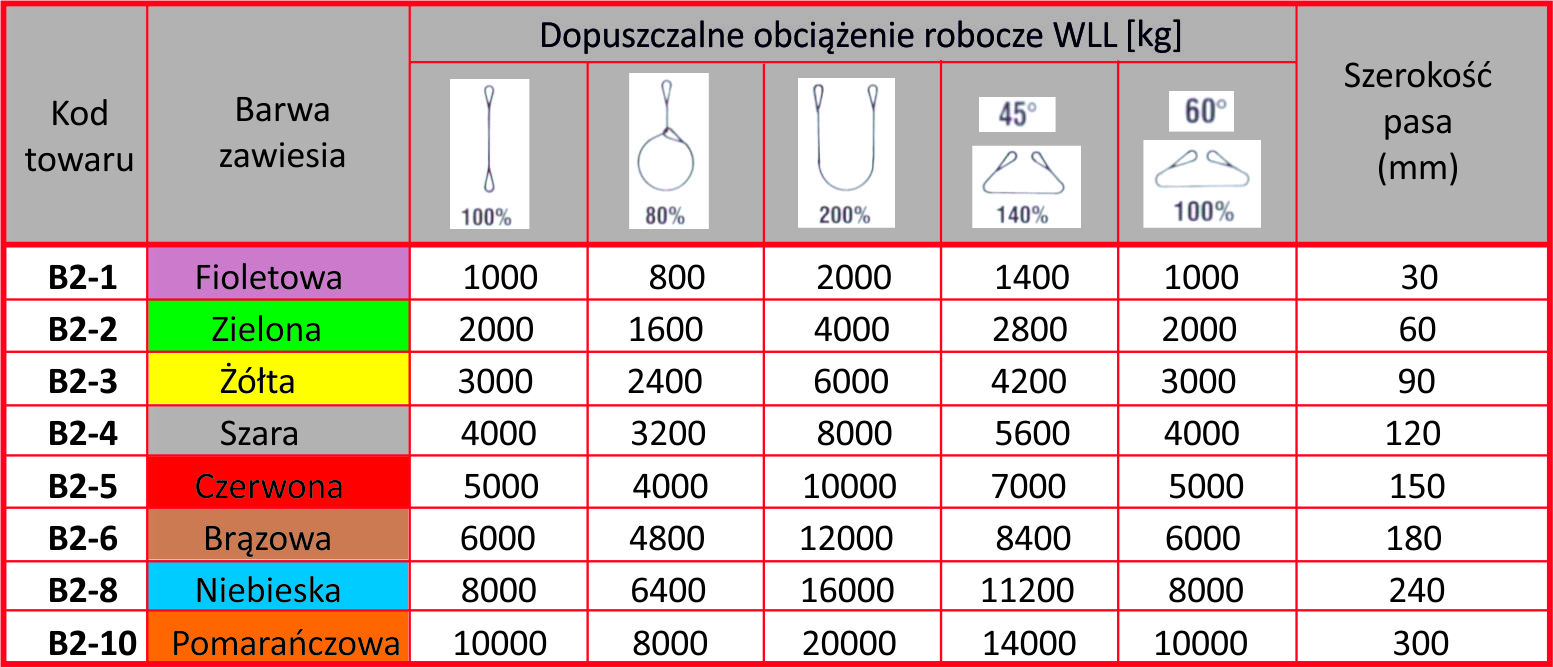 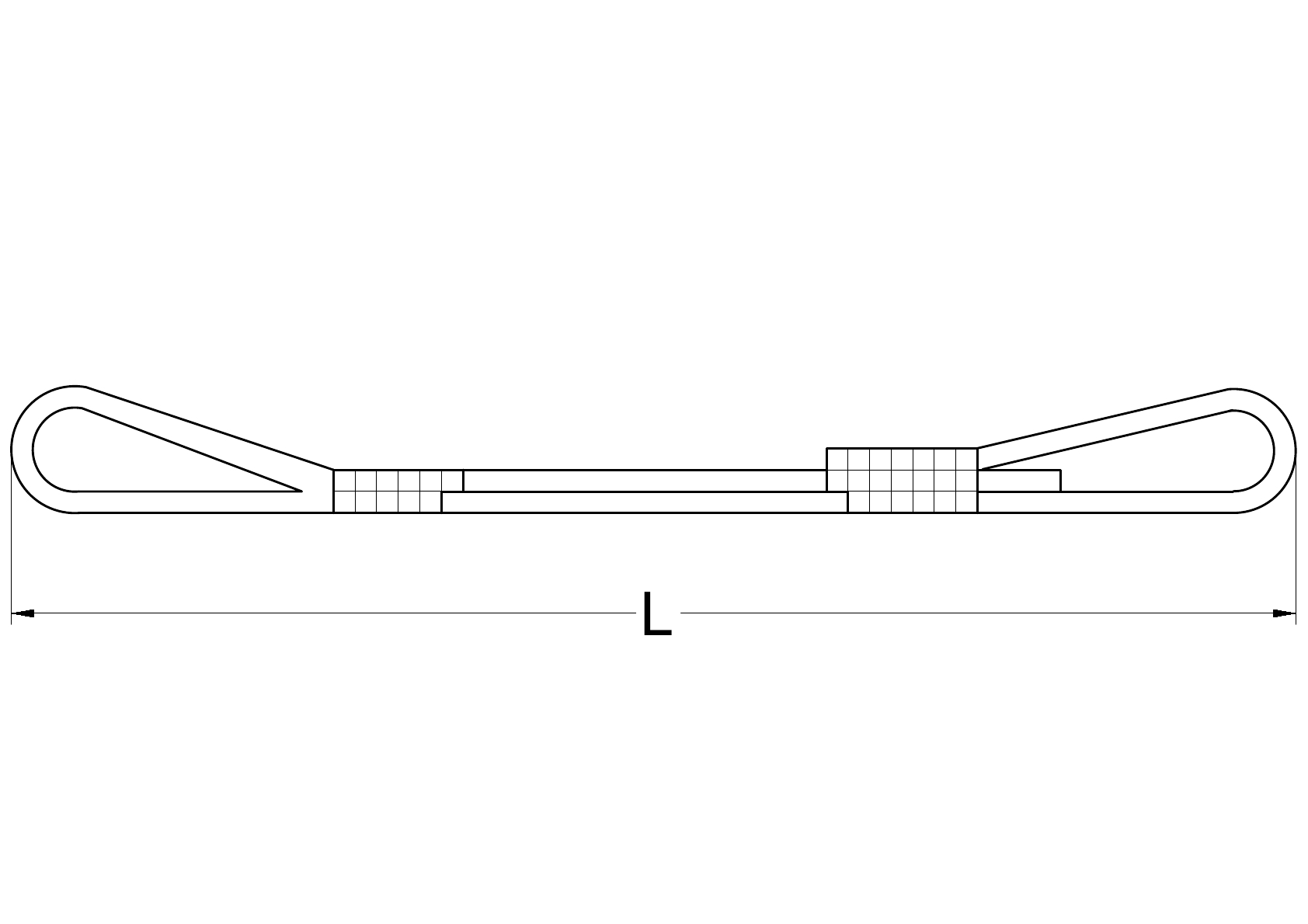 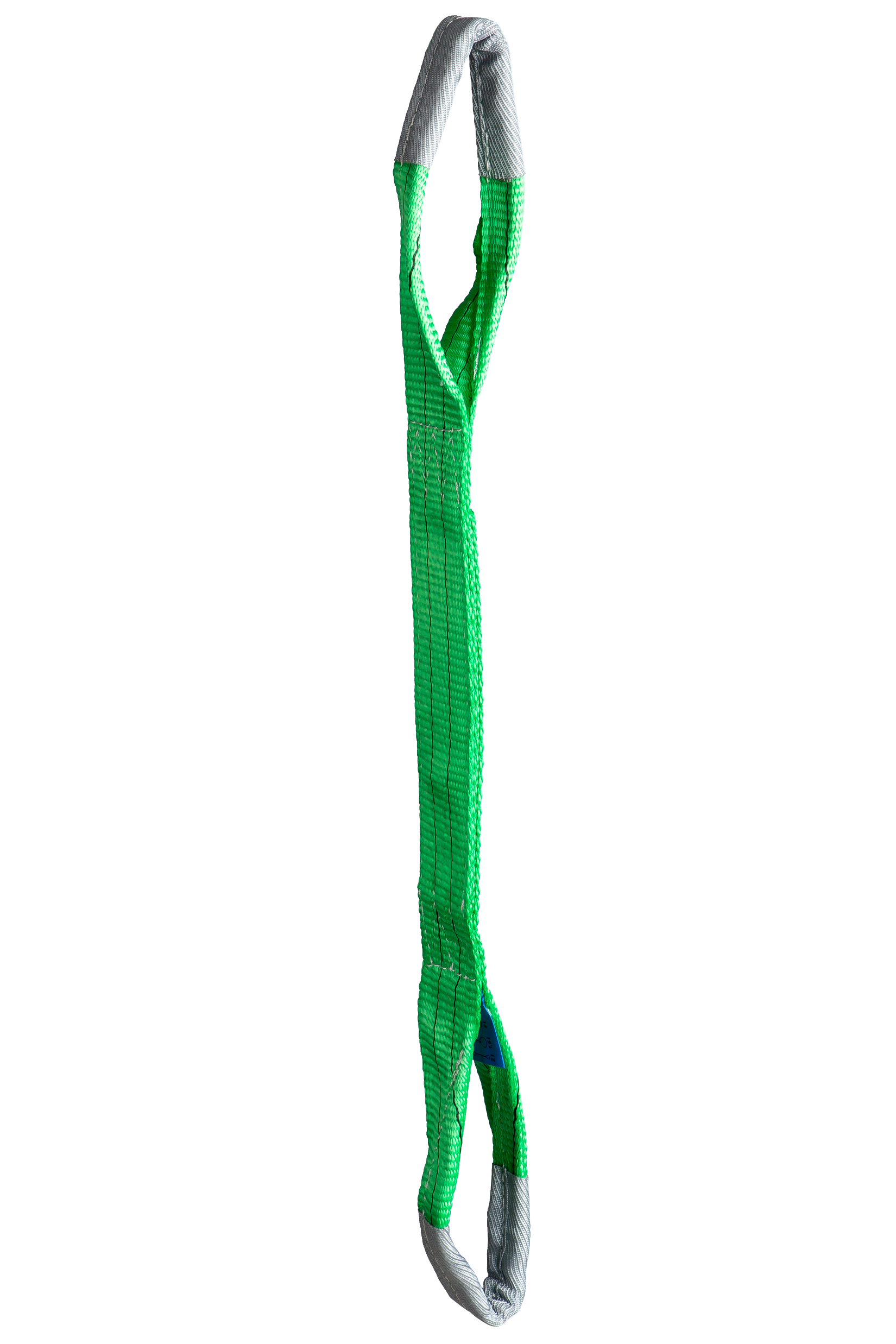 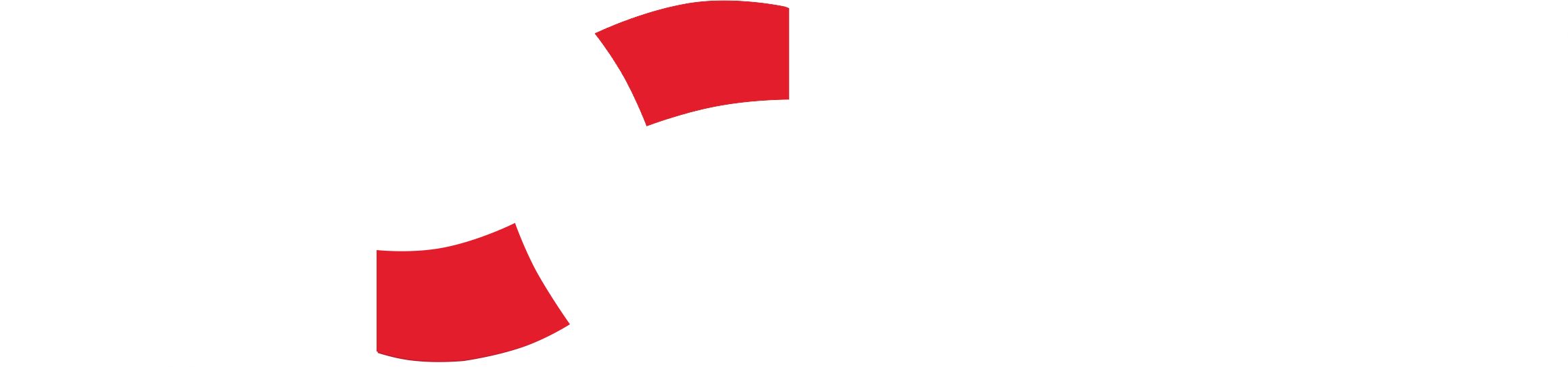 ZAWIESIA PASOWE TYPU B2
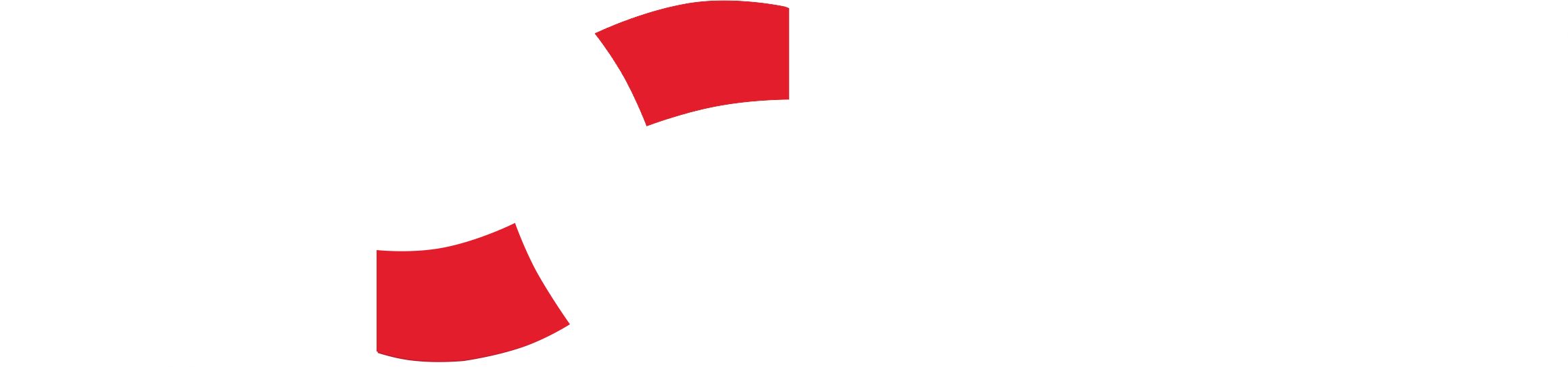 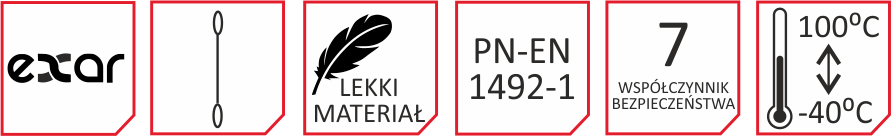 zawiesie szyte z czterech warstw taśmy, 
zakończone pętlami,
posiada dwa razy większy udźwig niż zawiesie 
     standardowe B2 przy tej samej szerokości taśmy.
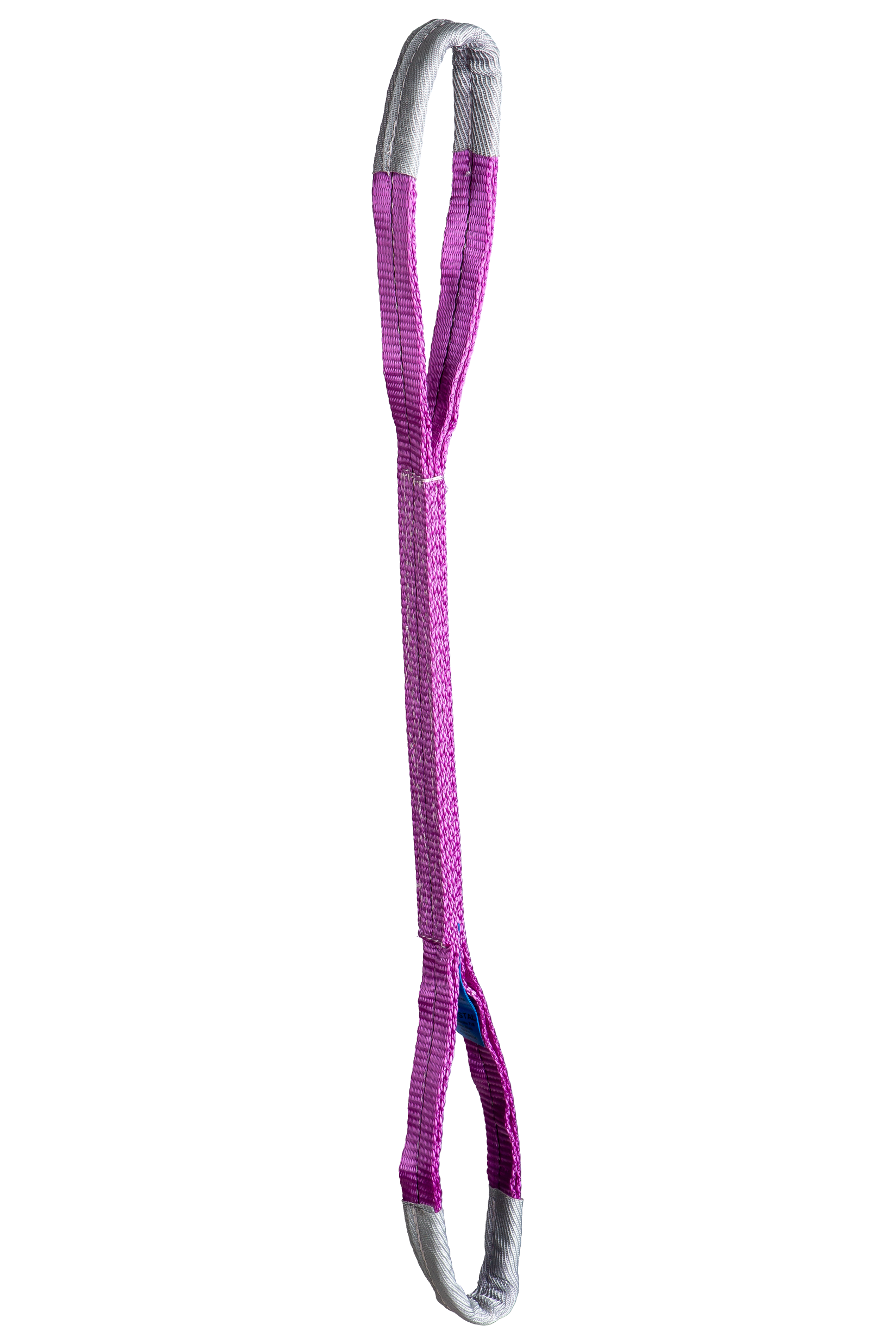 ZAWIESIA PASOWE TYPU B4
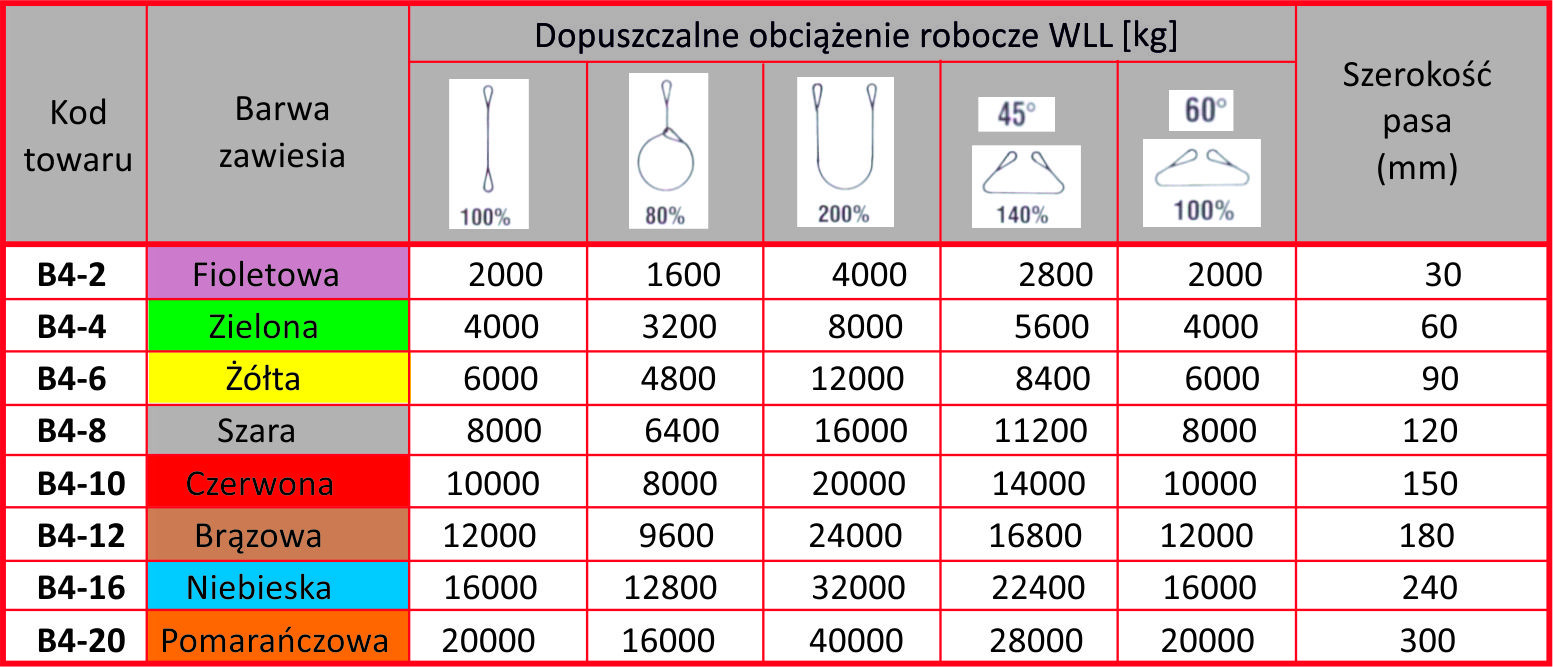 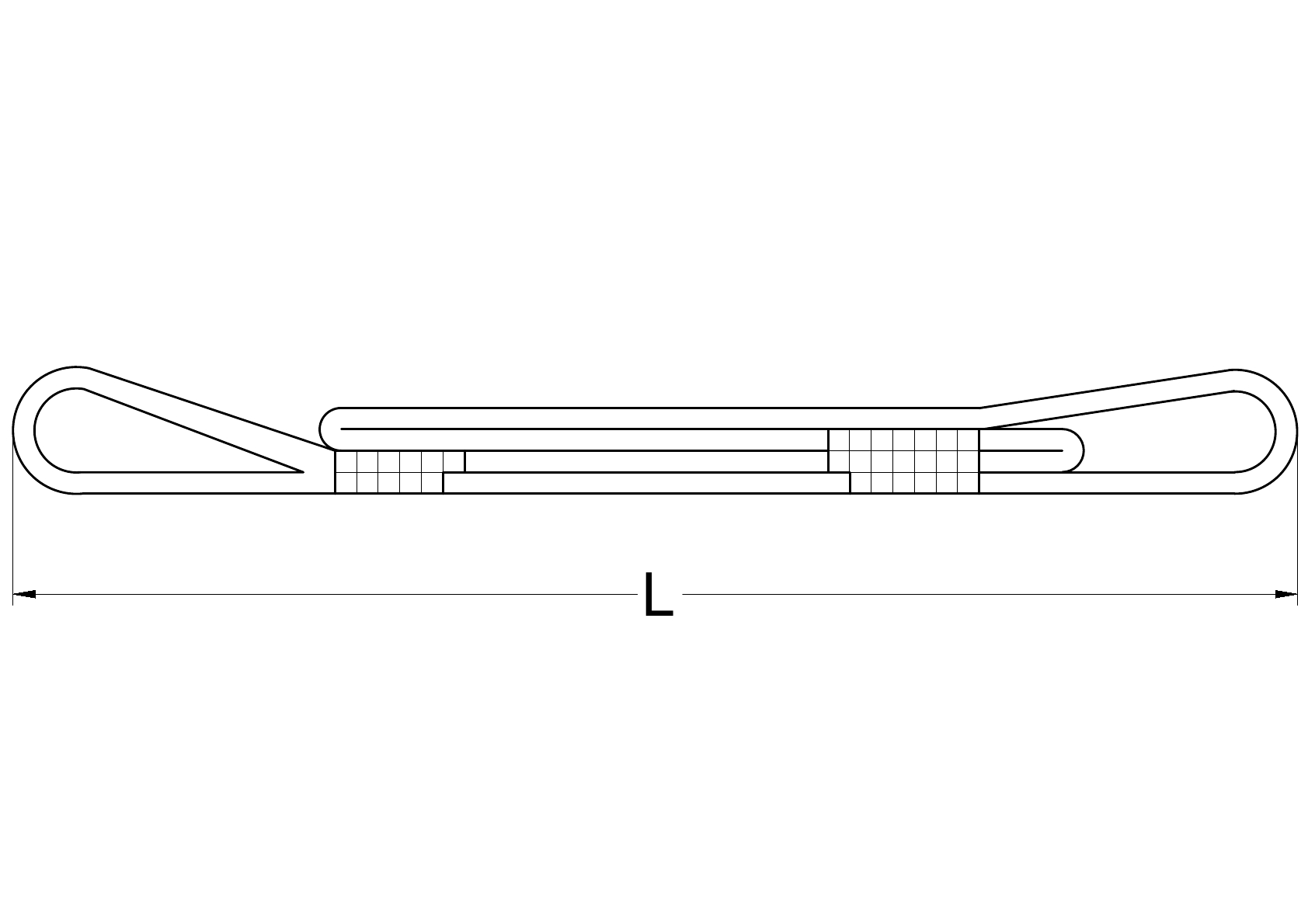 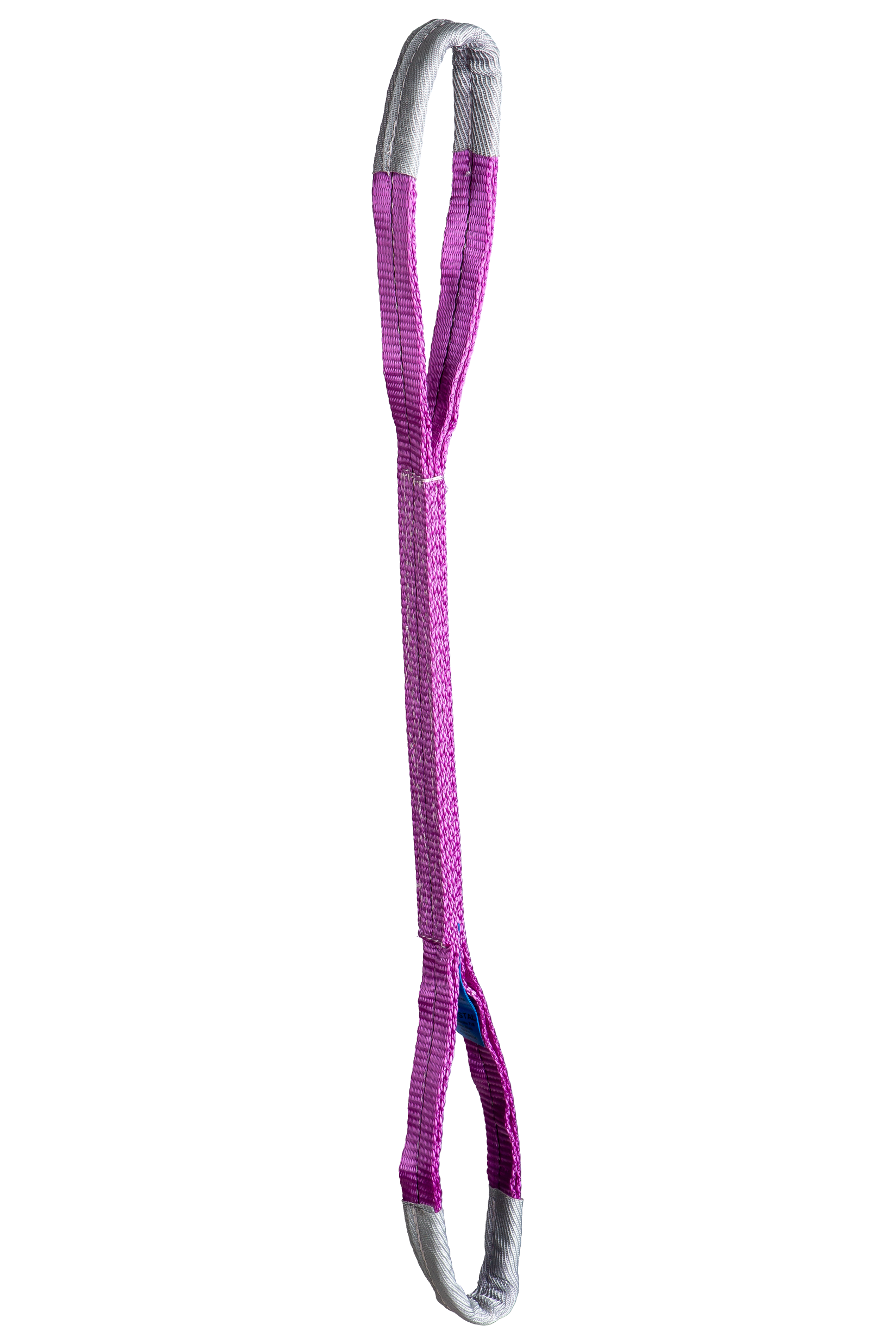 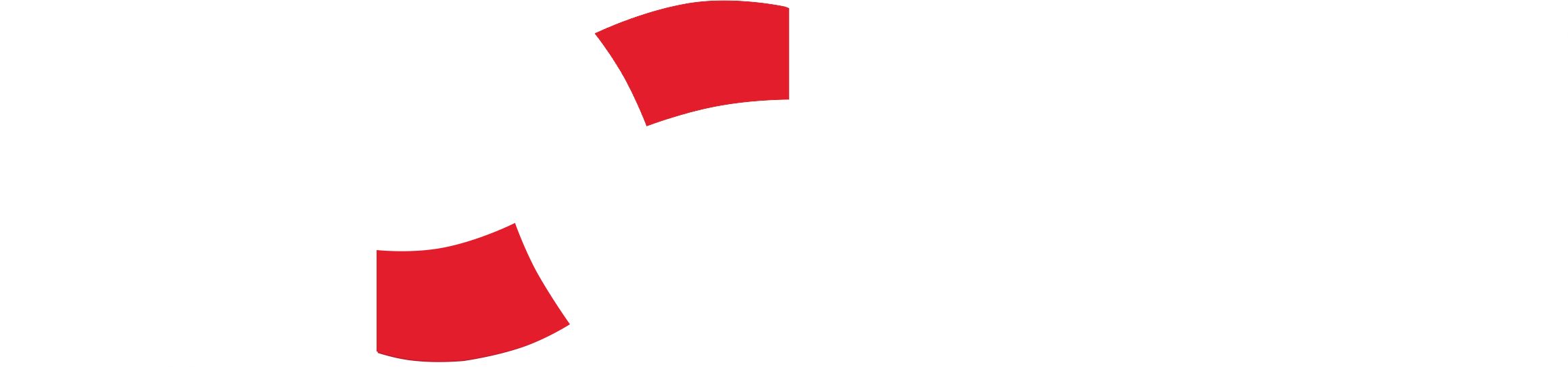 ZAWIESIA PASOWE TYPU B4
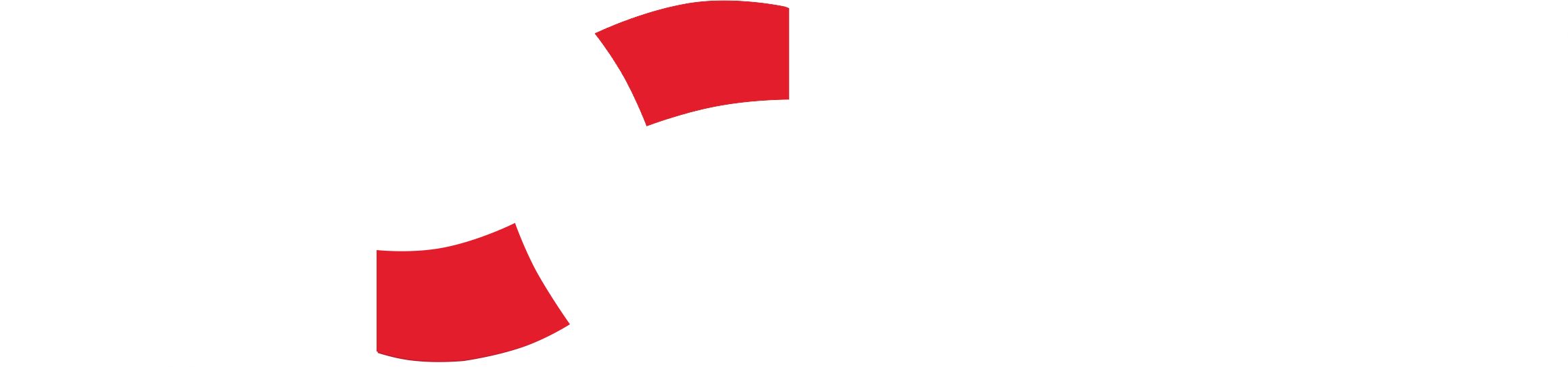 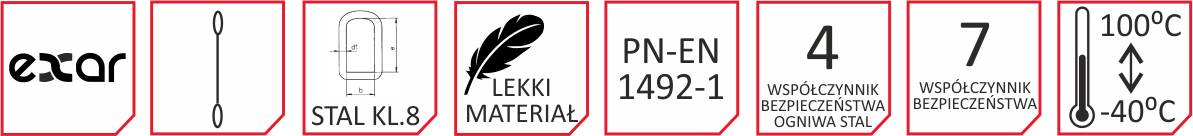 zawiesie zszyte z dwóch warstw taśmy (od 12 
     ton z czterech warstw taśmy),
na obu stronach zawiesia zaszyte ogniwa 
     w kl. 8 stali z płaską podstawą,
współ. bezpieczeństwa dla ogniw stalowych -4- 4.
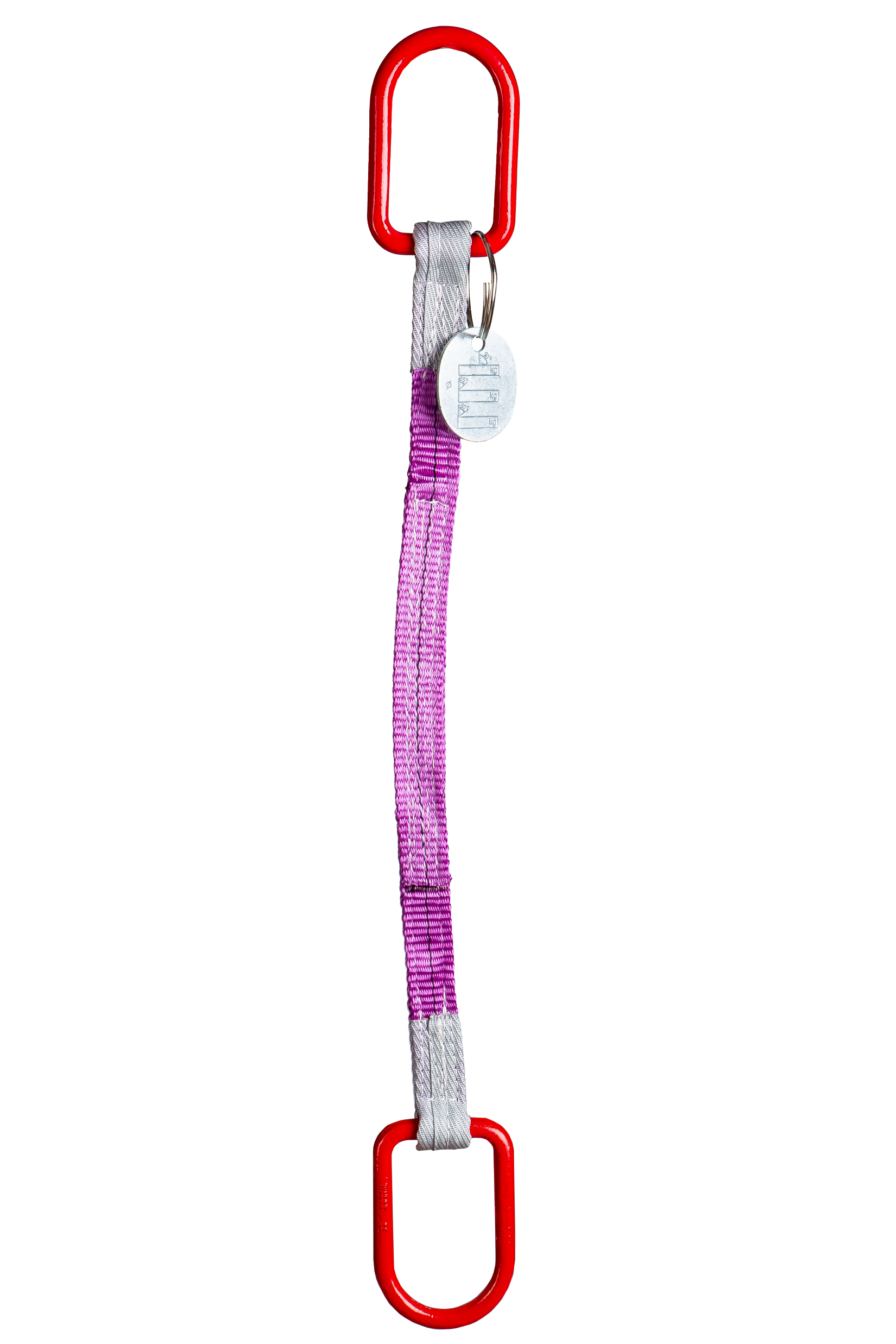 ZAWIESIA PASOWE TYPU C2
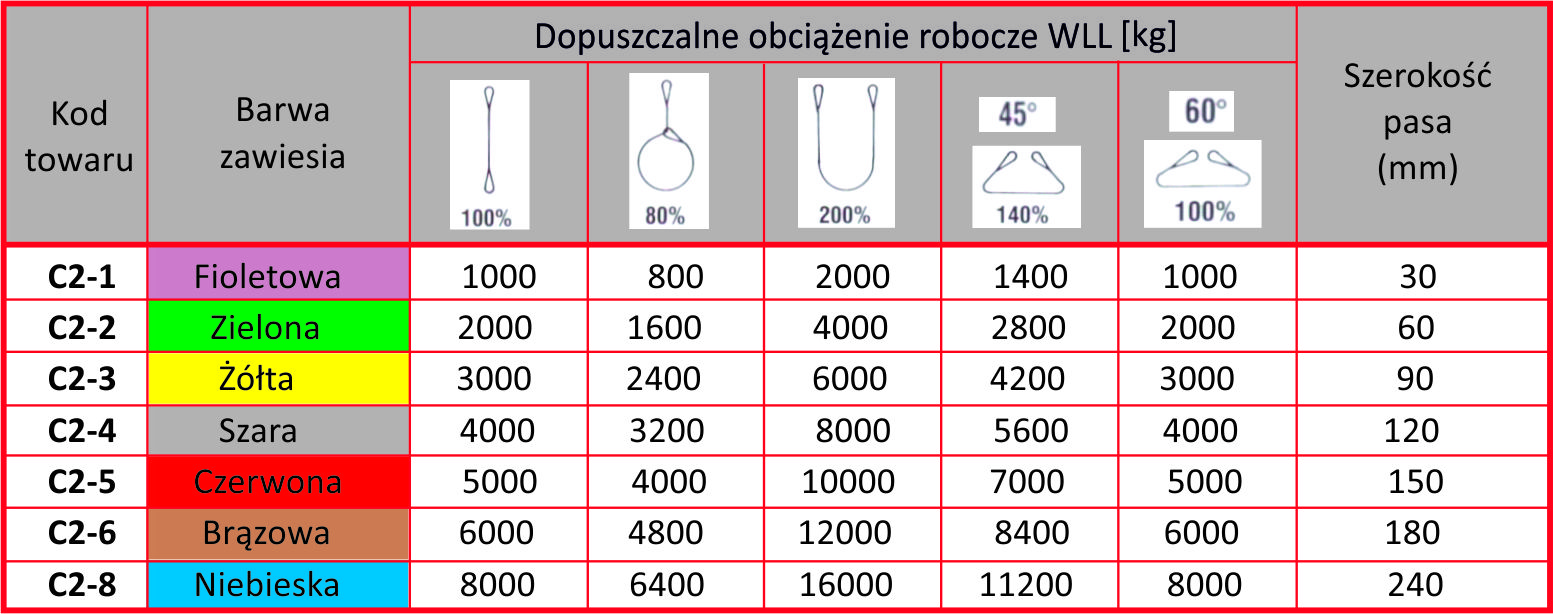 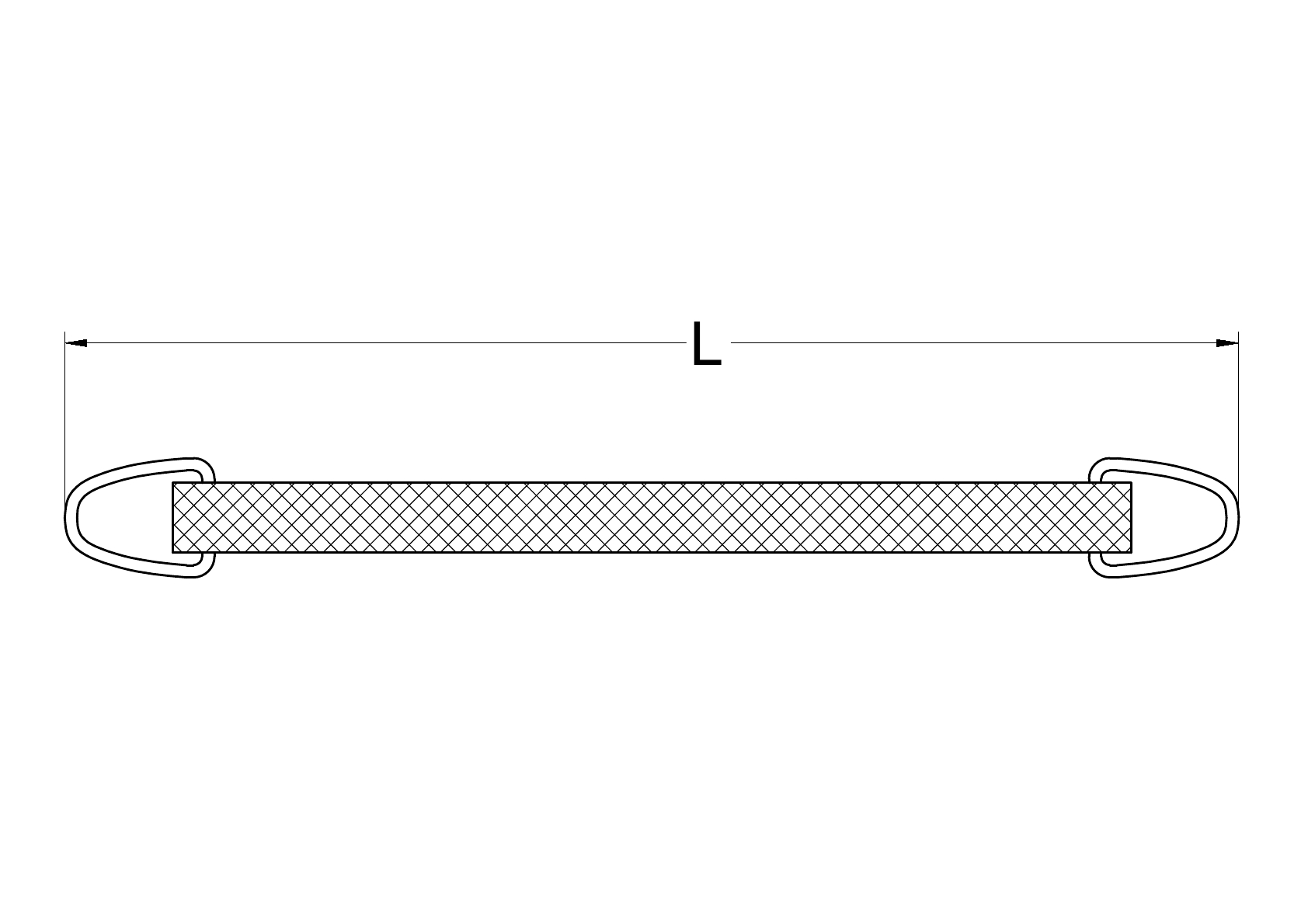 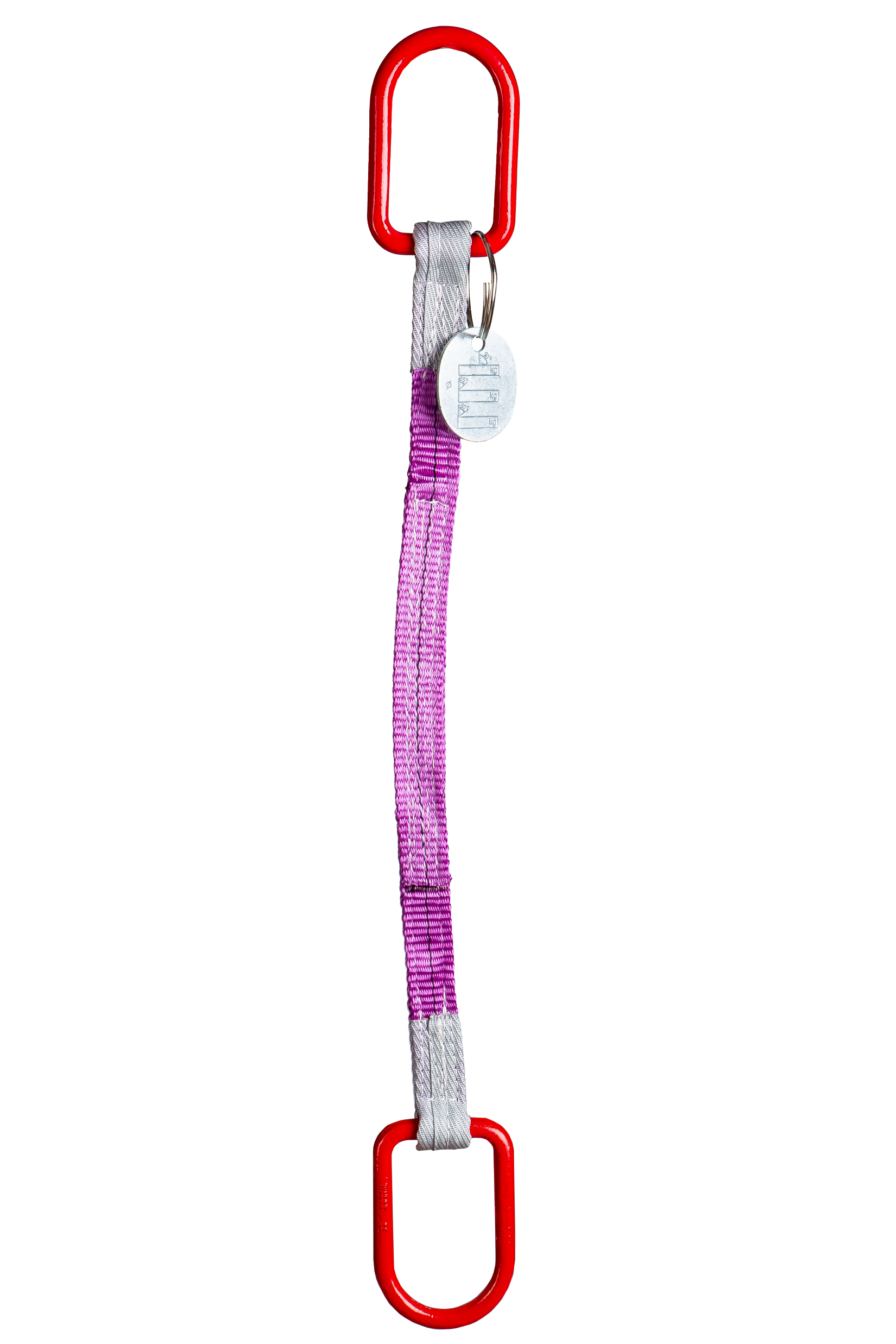 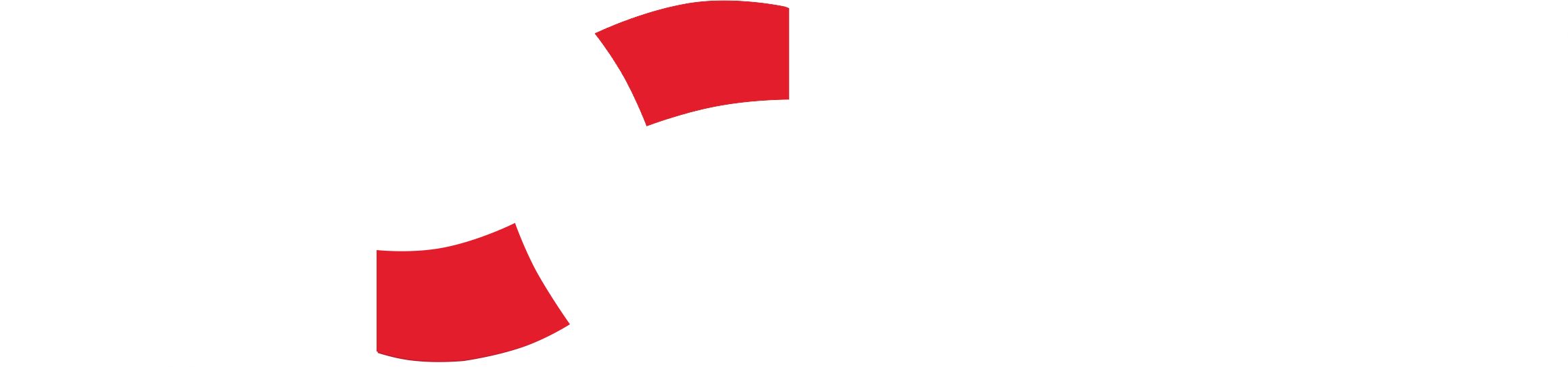 ZAWIESIA PASOWE TYPU C2
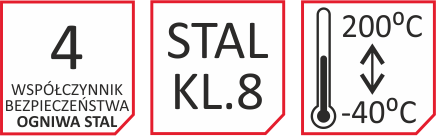 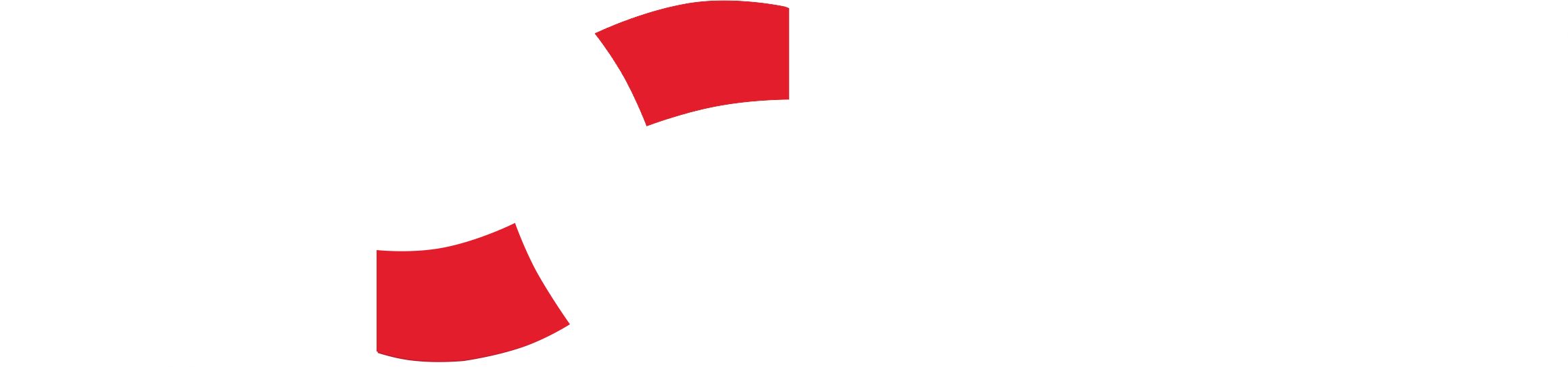 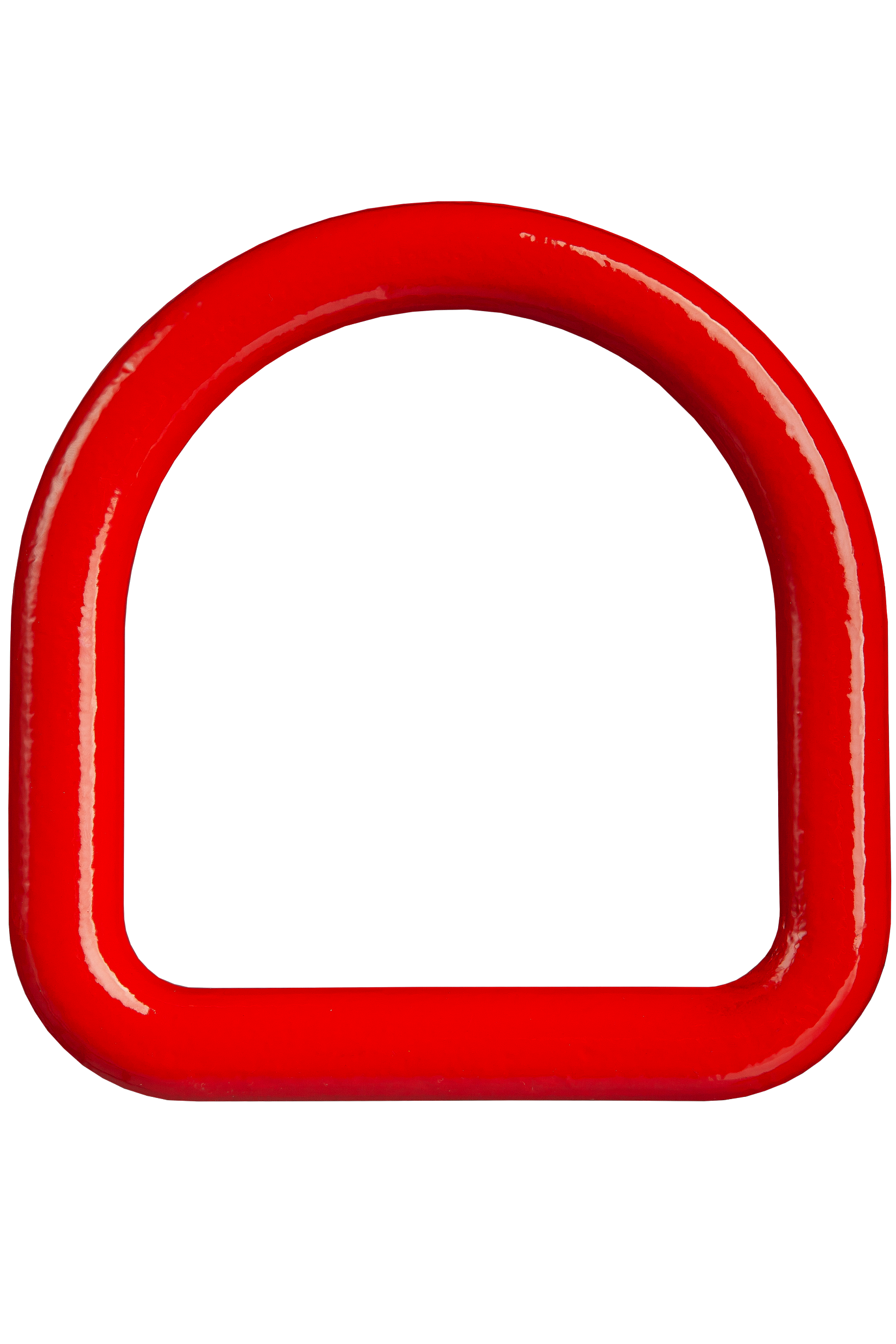 OGNIWO ED KL.8
ogniwo w klasie 8 stali z płaską podstawą,
przeznaczone do zawiesi pasowych,
udźwig od 1 do 8 ton,
szerokość pasa od 30 do 240 mm,
współczynnik bezpieczeństwa 4.
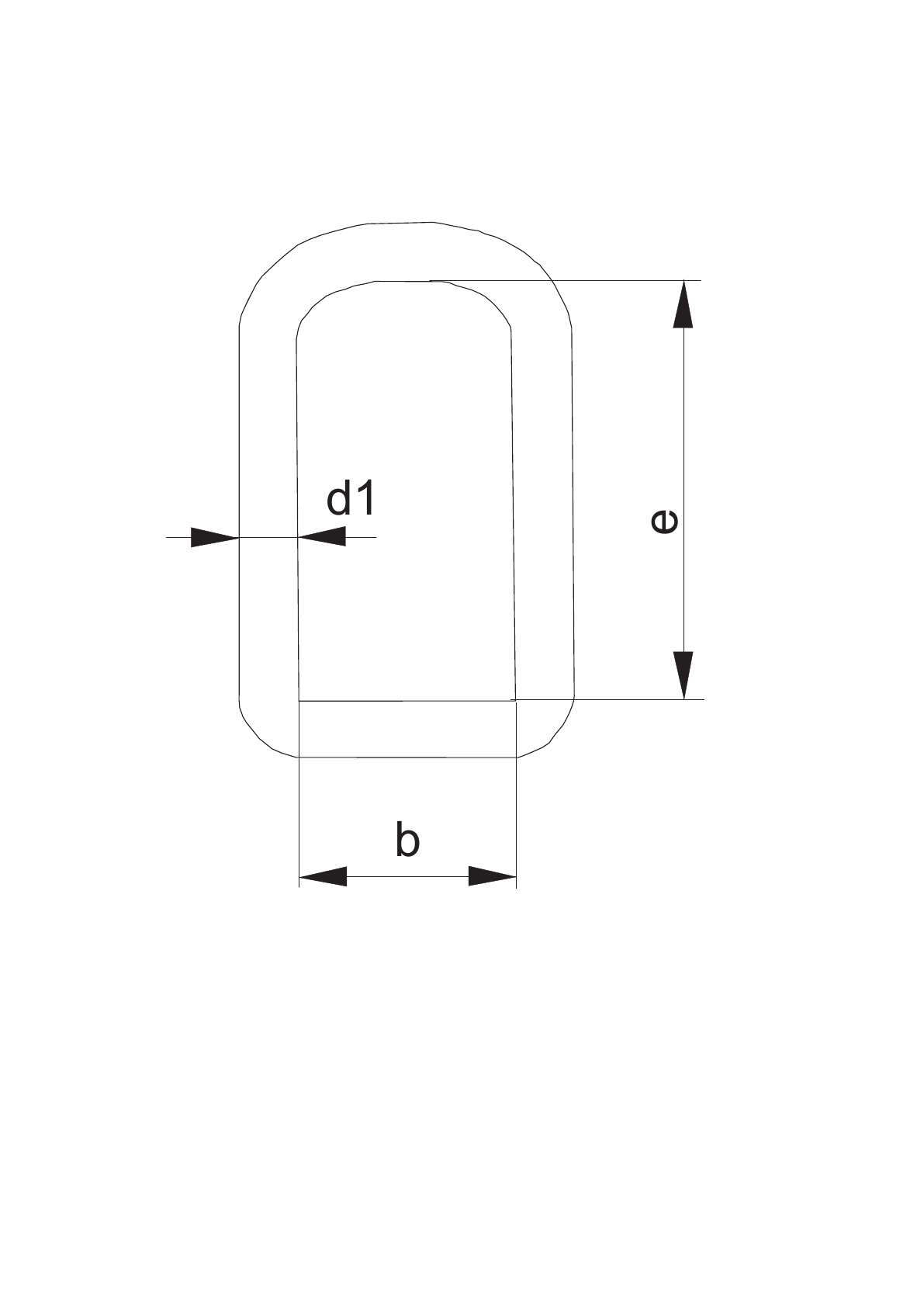 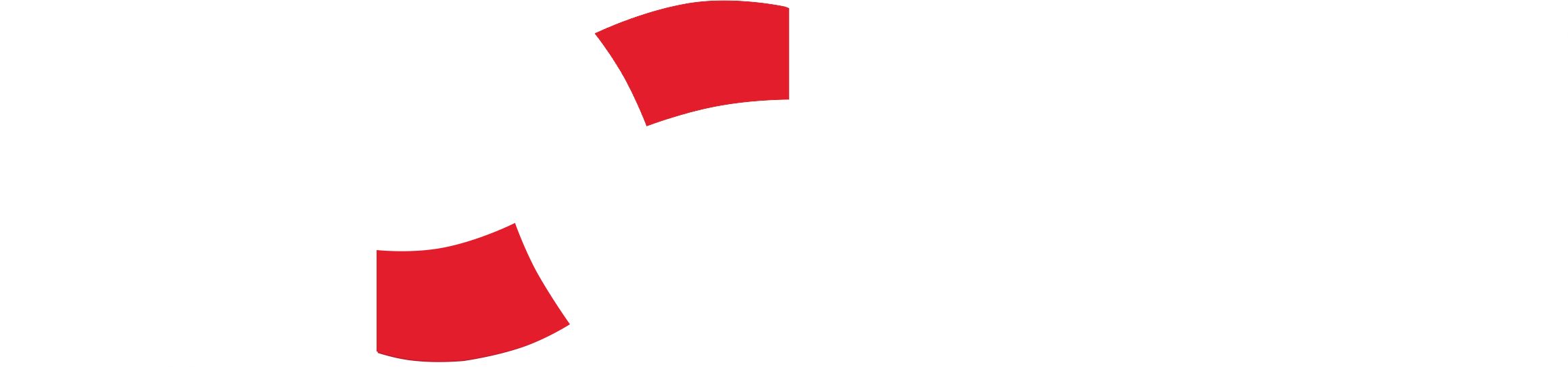 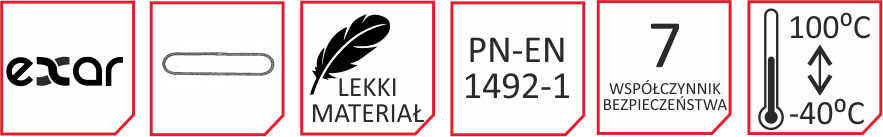 zawiesie pasowe bezkońcowe,
obciążenie przenoszą dwie 
      warstwy taśmy.
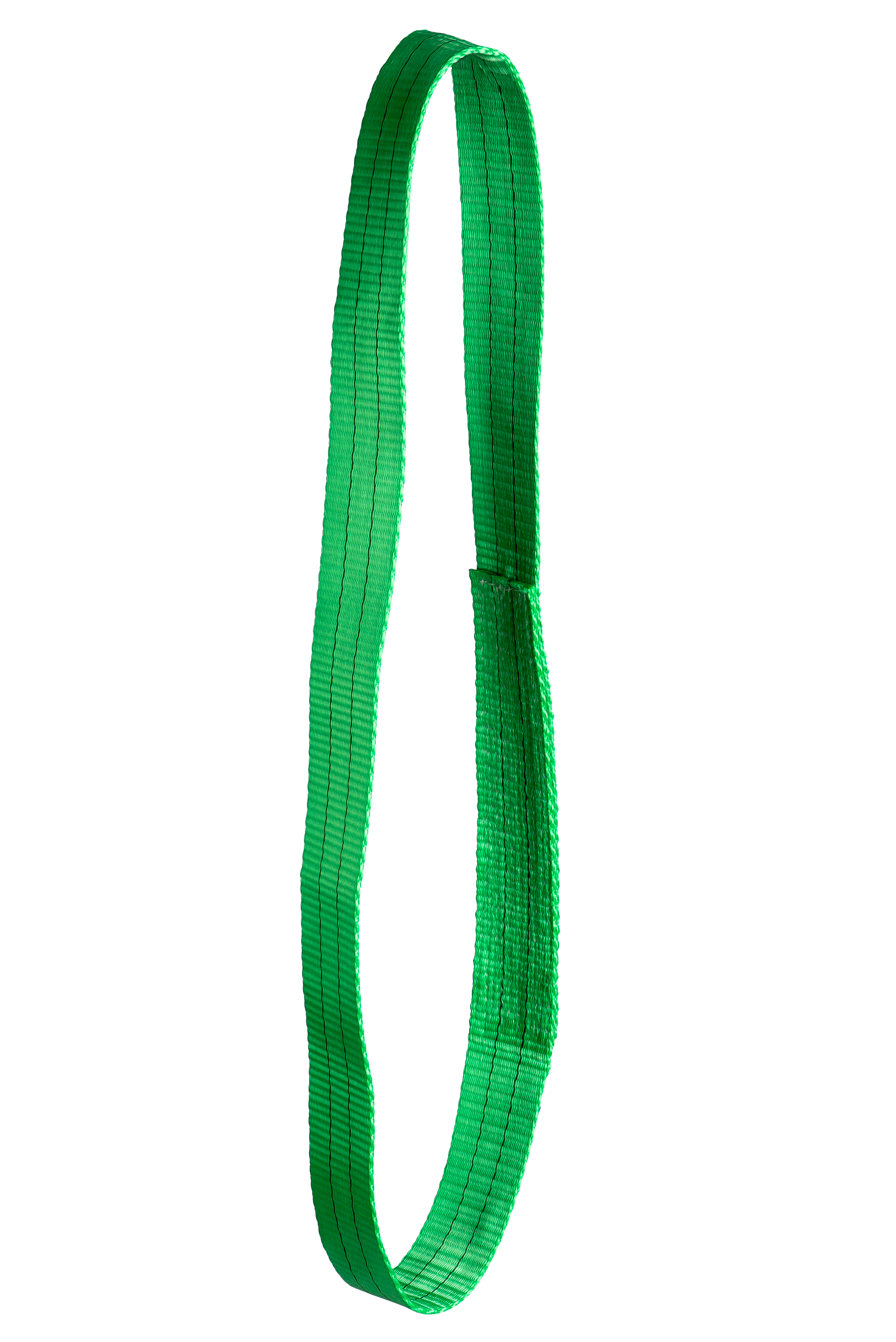 ZAWIESIA PASOWE TYPU A2
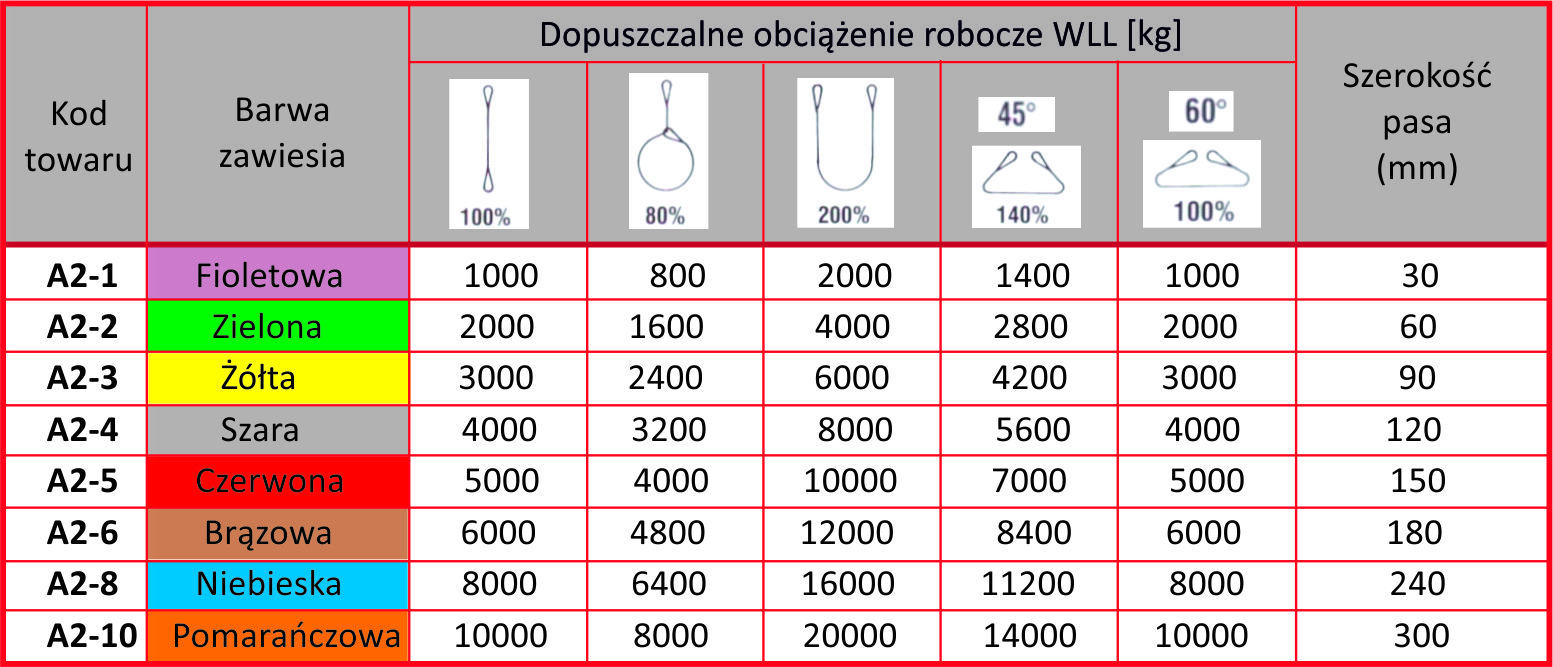 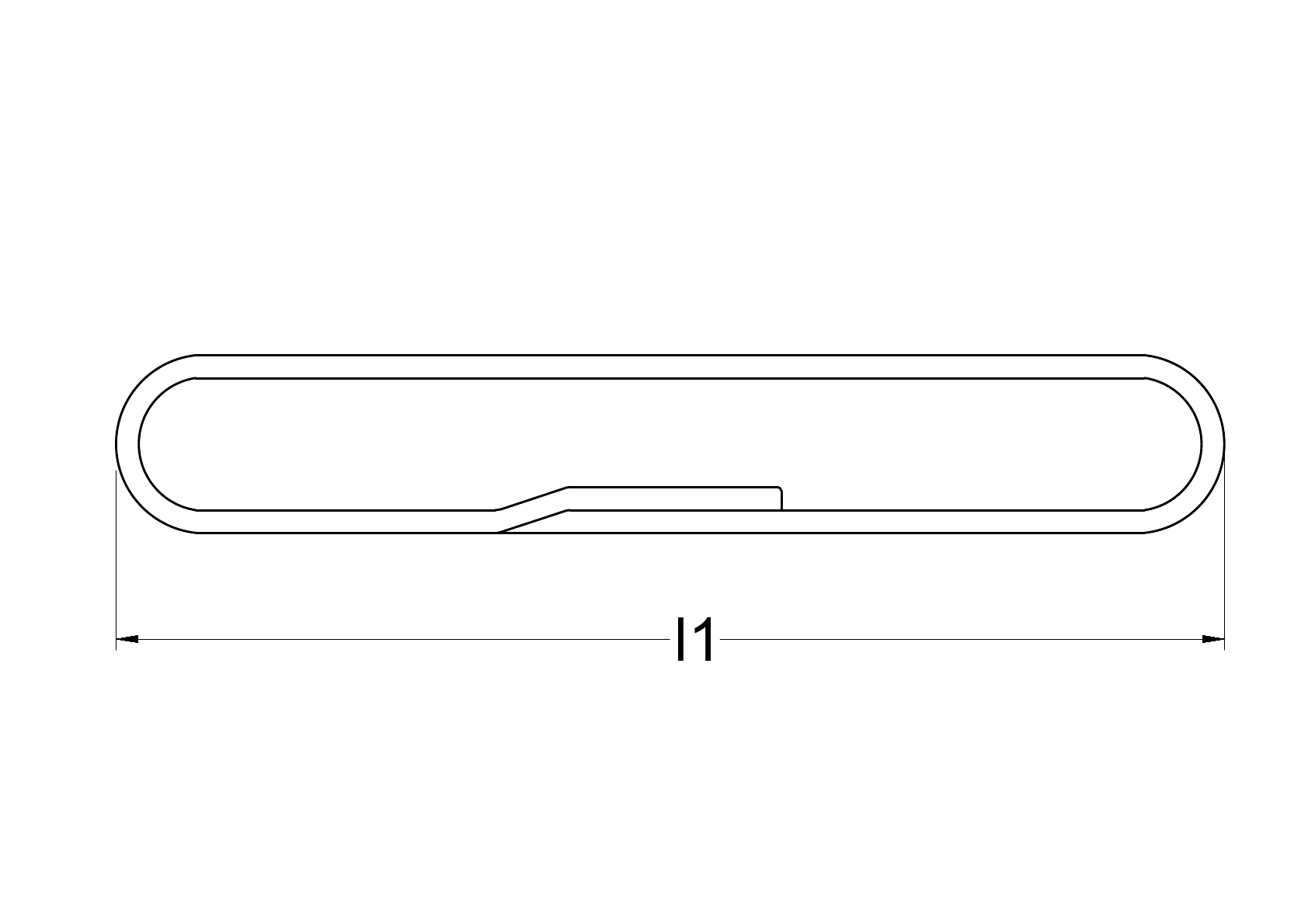 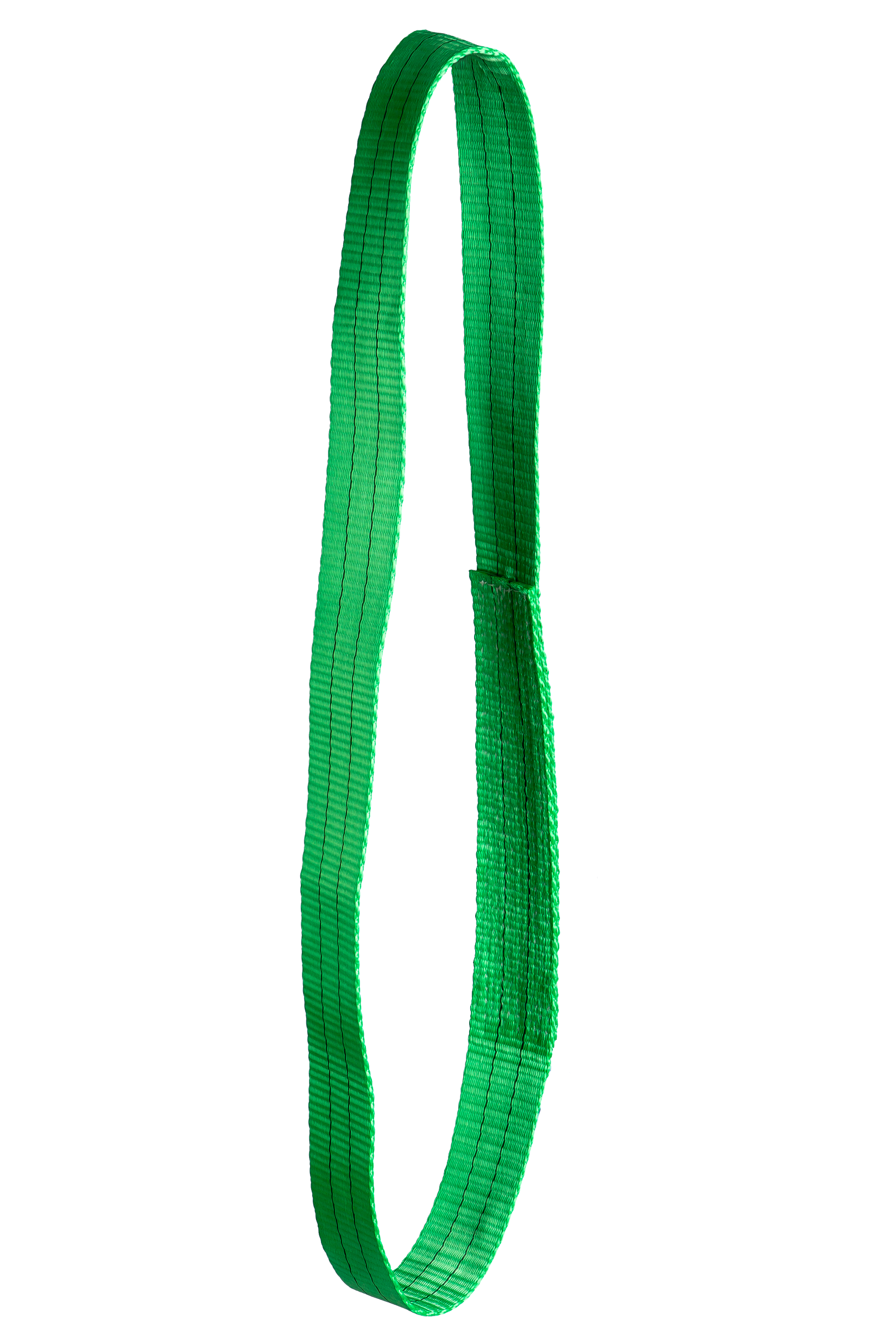 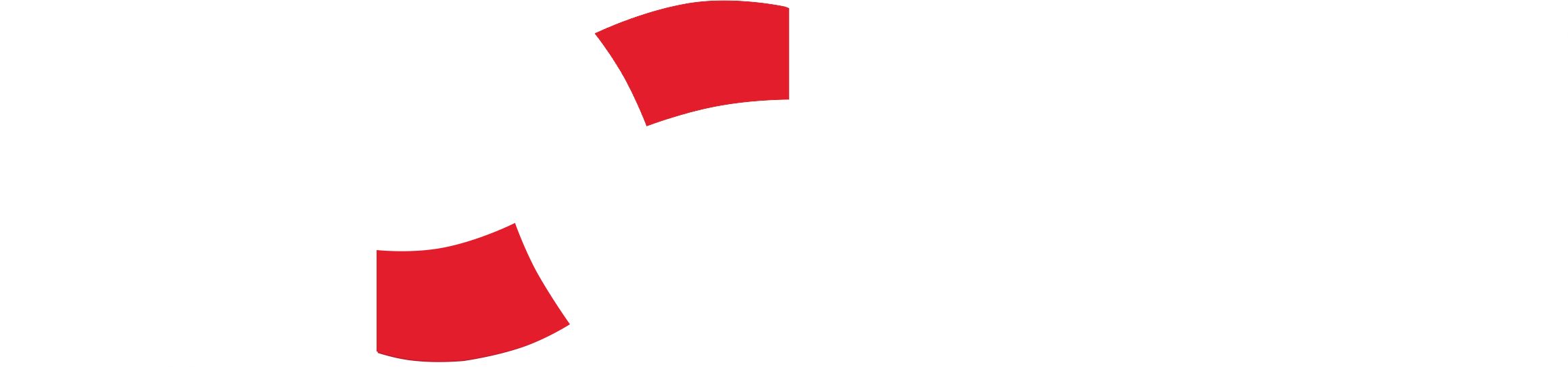 ZAWIESIA PASOWE TYPU A2
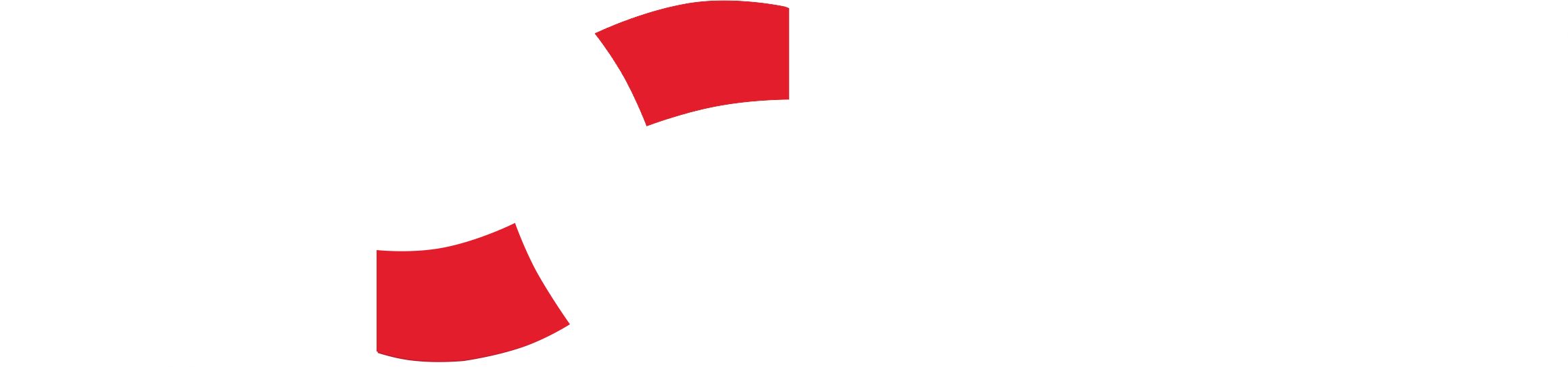 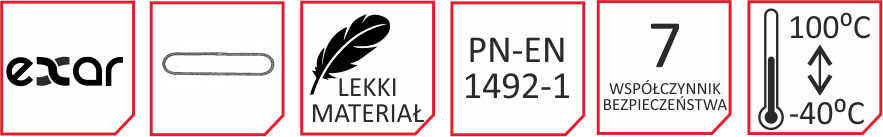 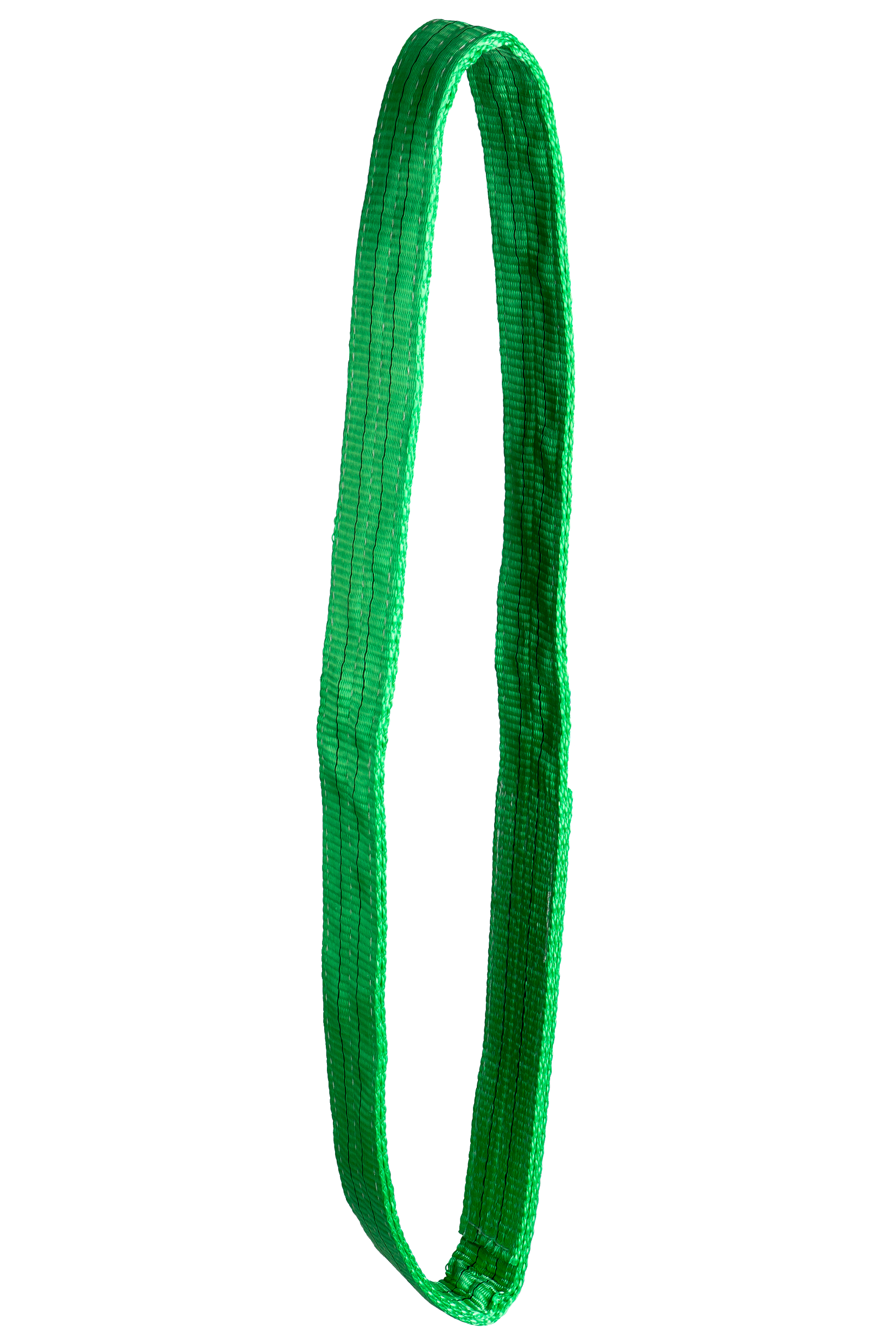 zawiesie pasowe bezkońcowe,
obciążenie przenoszą cztery 
     warstwy taśmy.
ZAWIESIA PASOWE TYPU A4
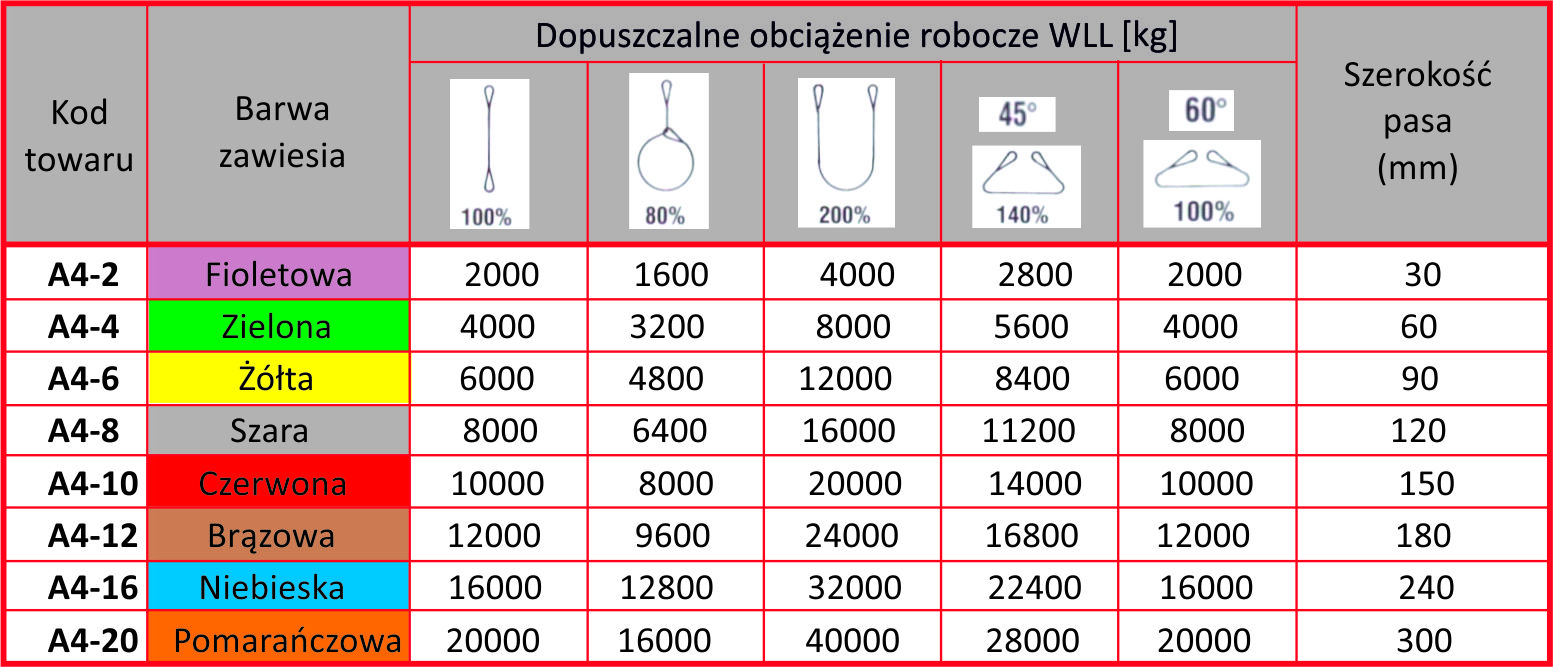 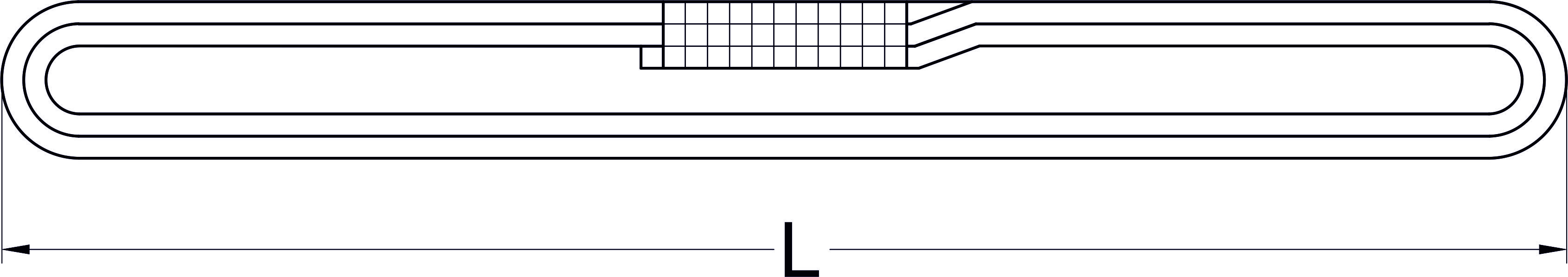 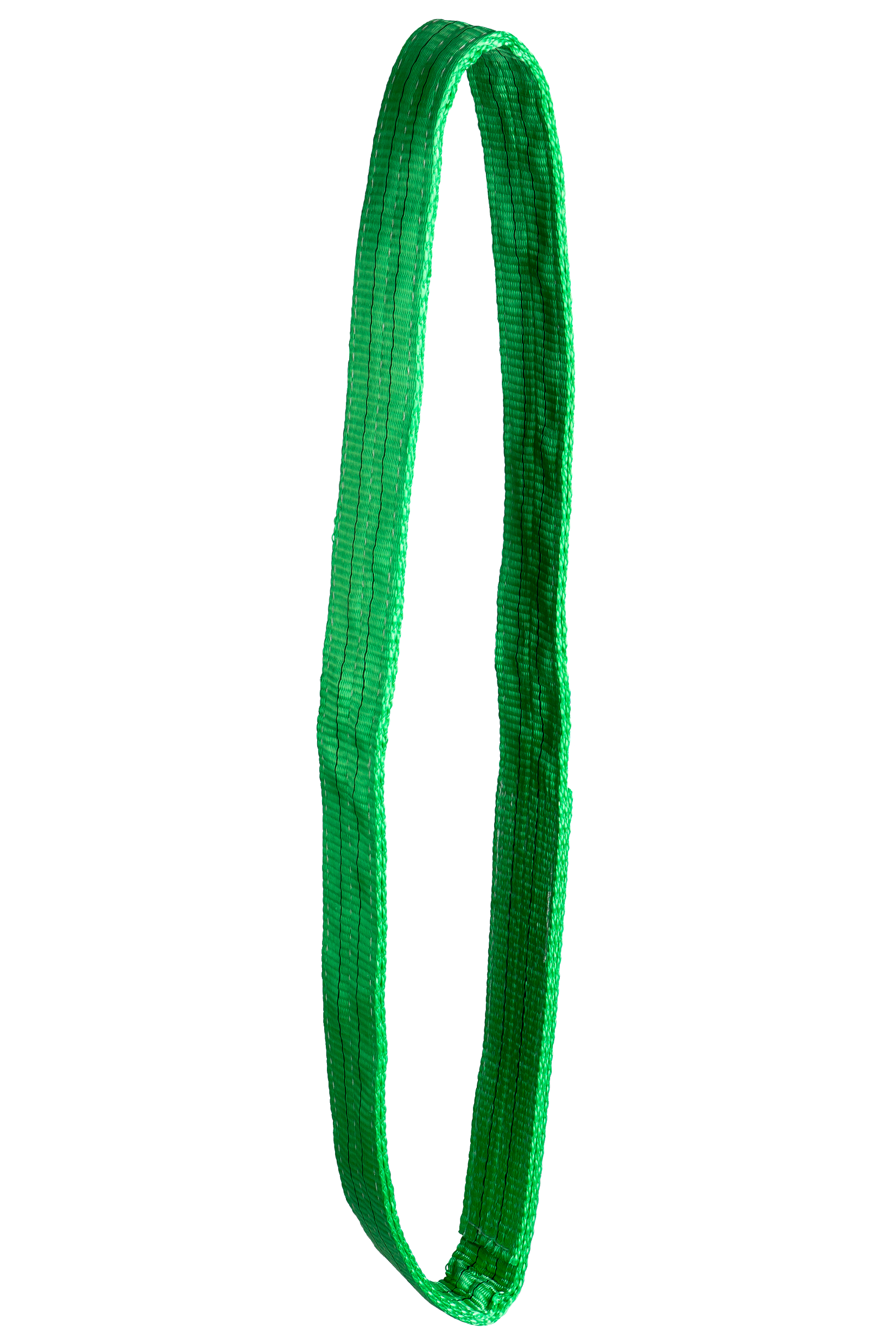 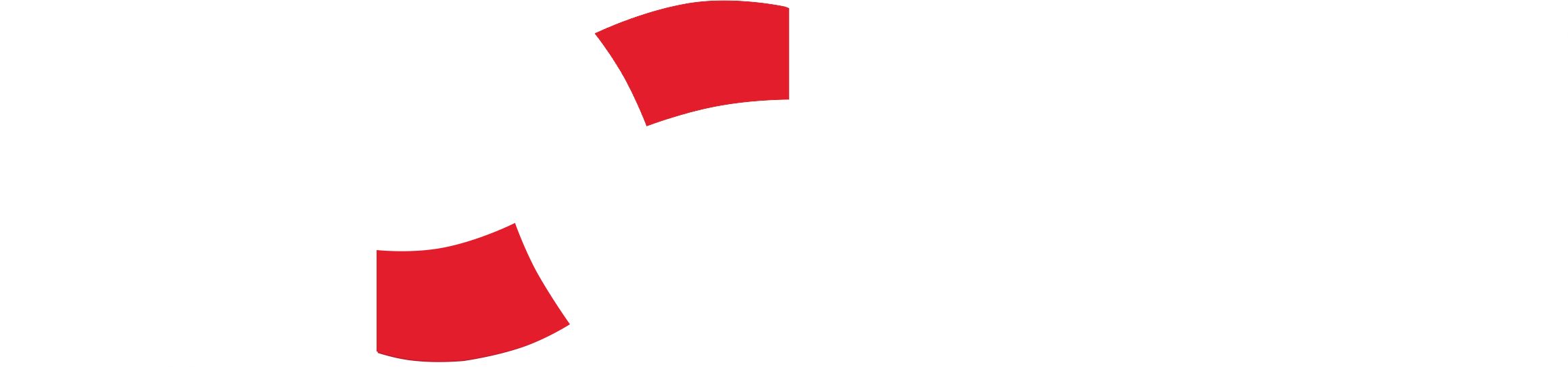 ZAWIESIA PASOWE TYPU A4
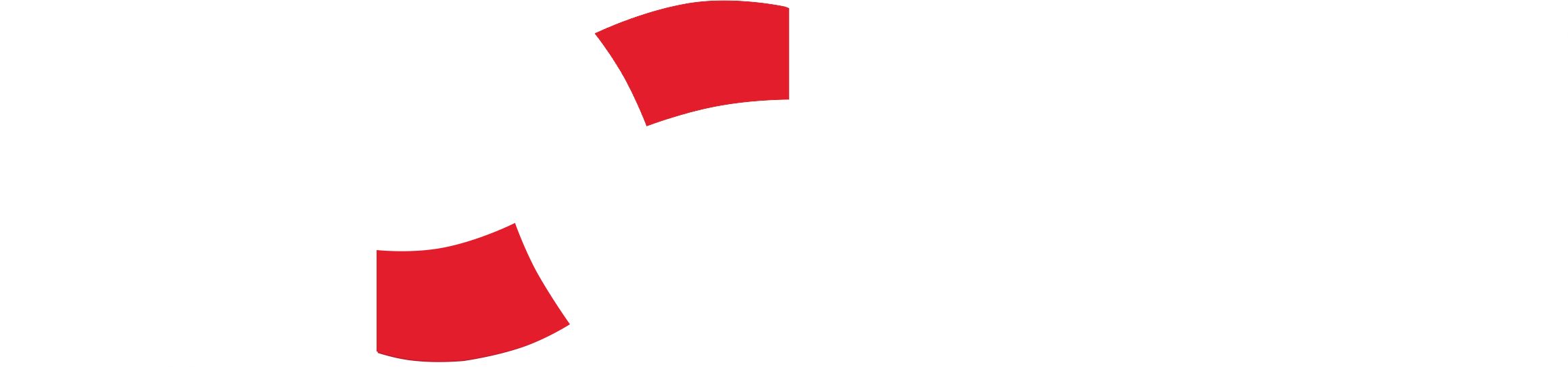 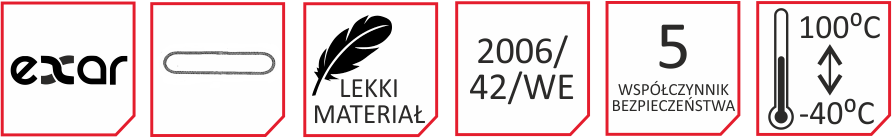 ZAWIESIA PASOWE TYPU A JEDNORAZOWE
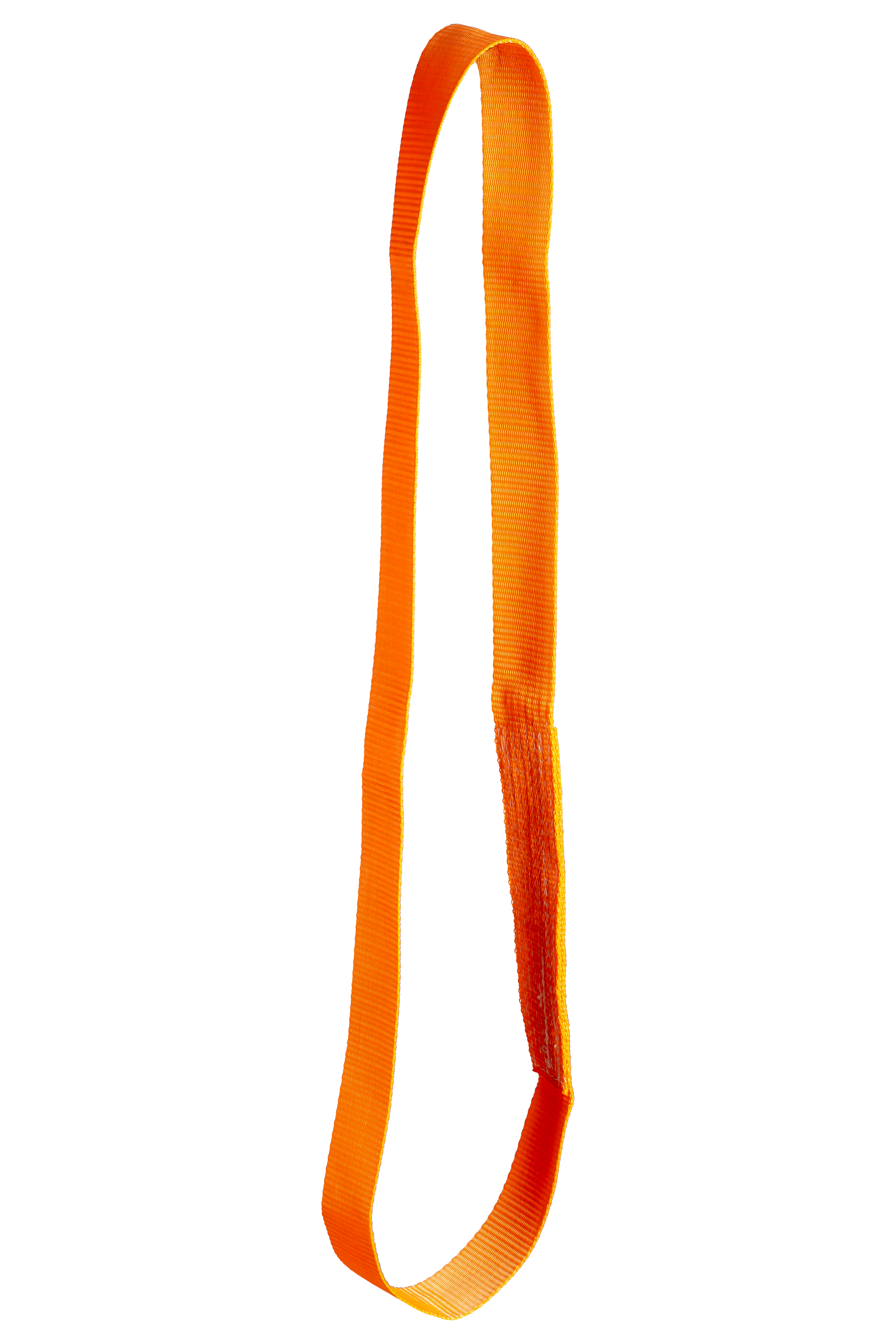 zawiesie o obwodzie zamkniętym jednorazowe,
obciążenie przenoszą dwie warstwy taśmy, 
przeznaczone są do wykonania jednorazowej 
      operacji załadunku, transportu i rozładunku towaru.
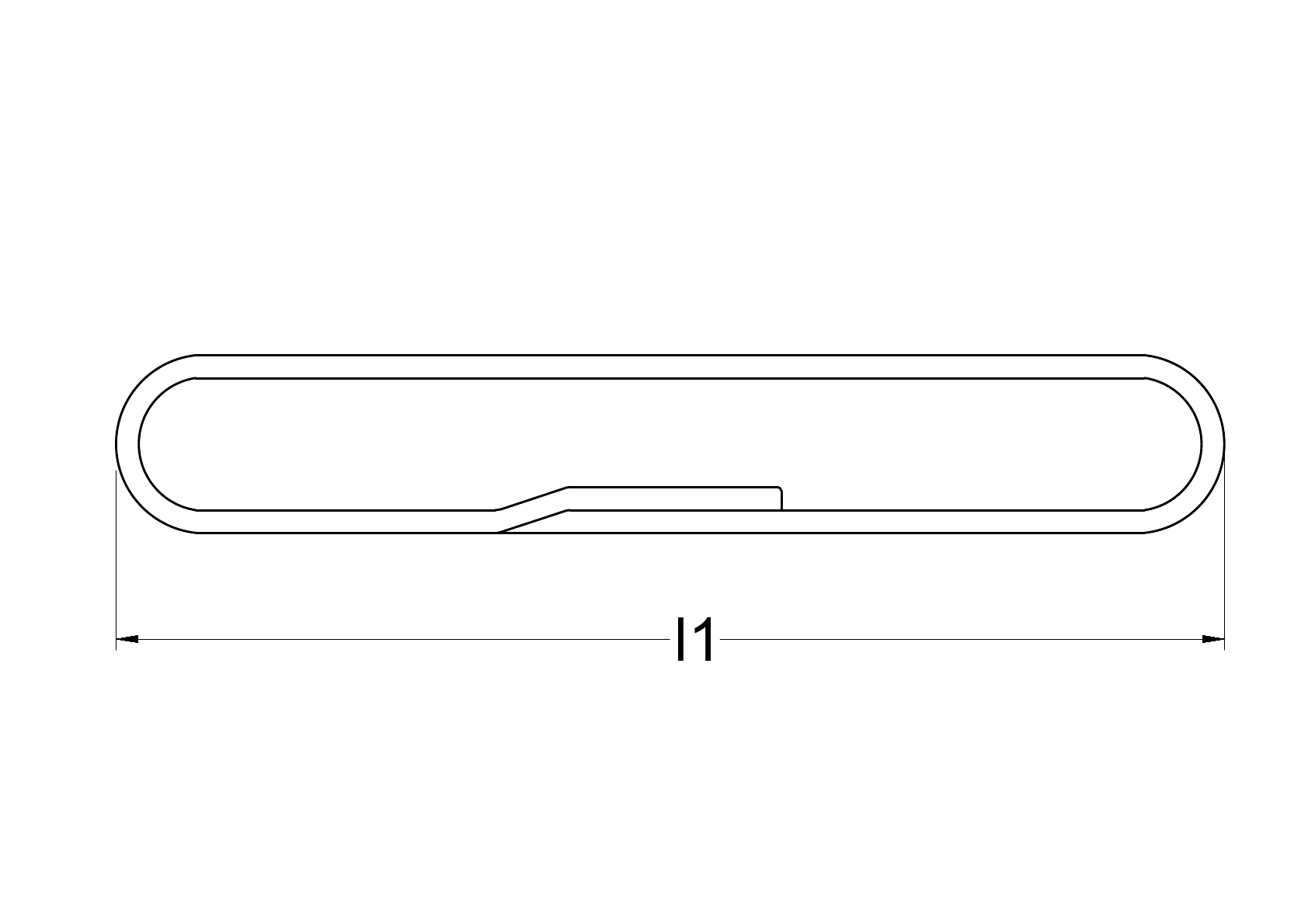 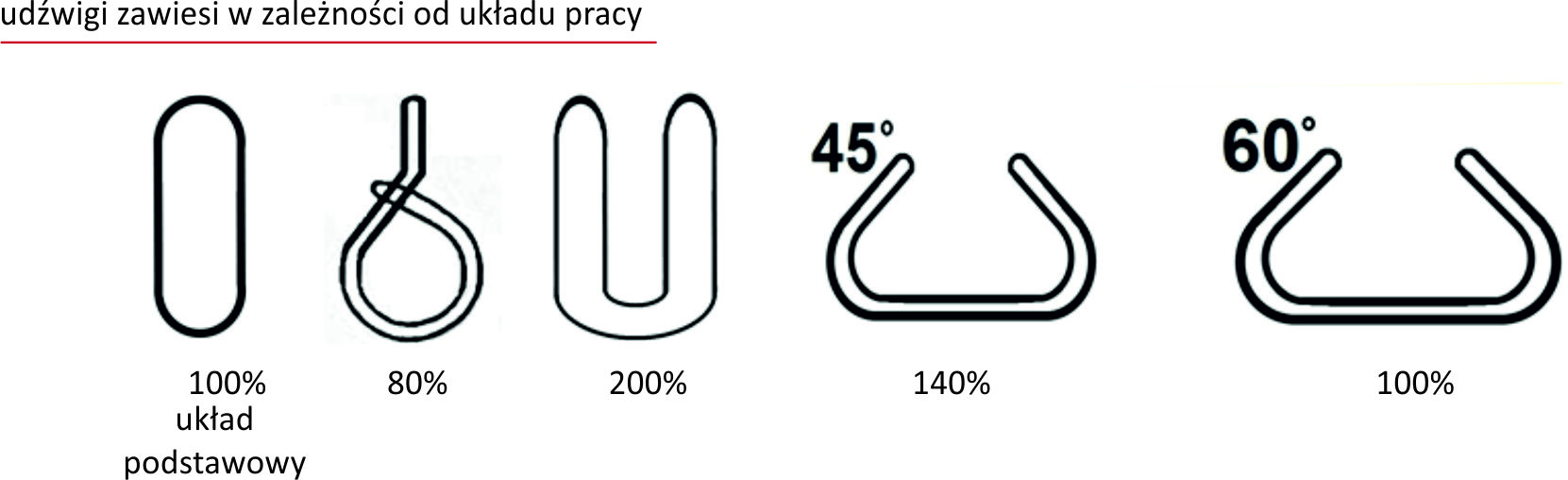 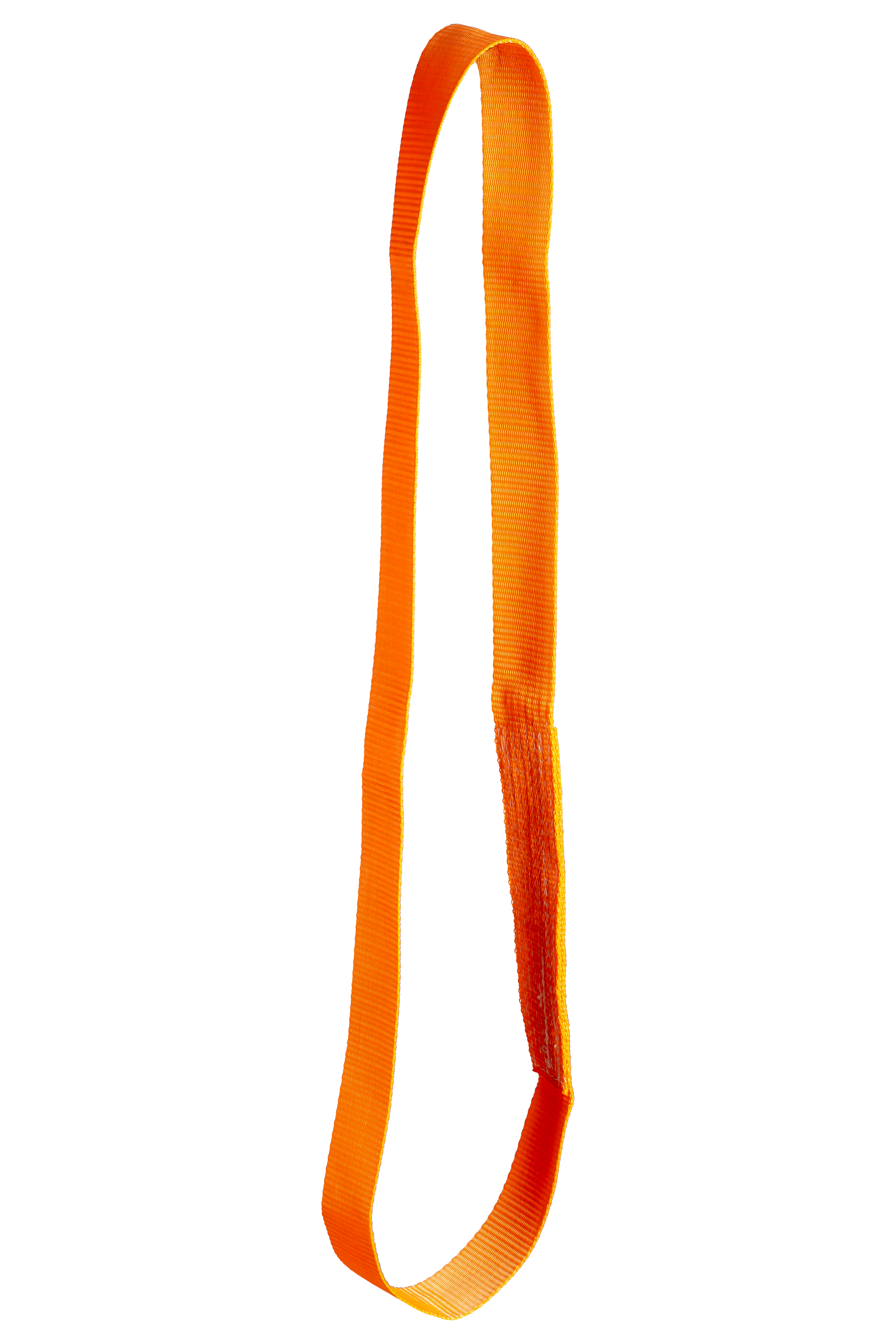 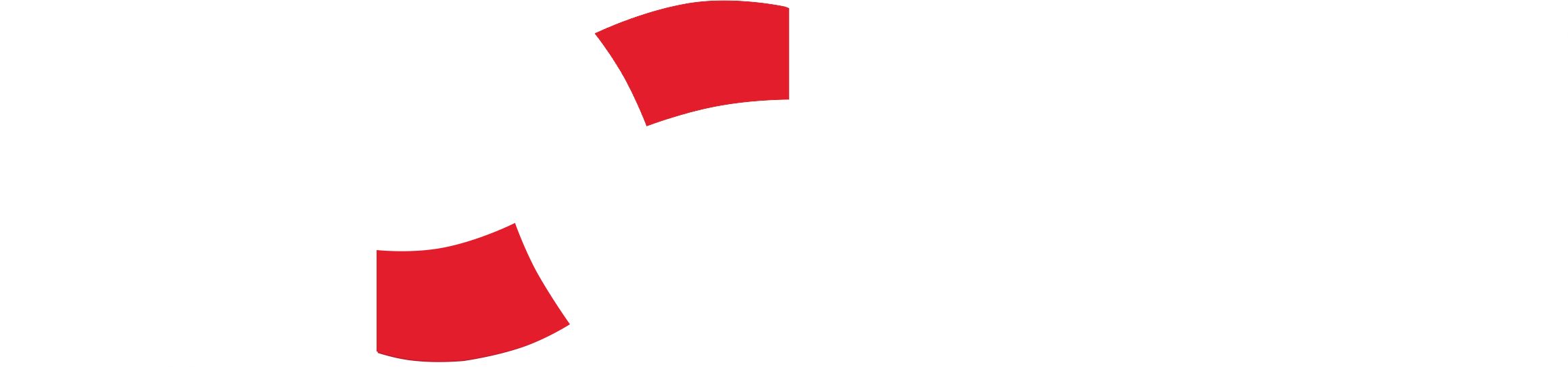 ZAWIESIA PASOWE TYPU A JEDNORAZOWE
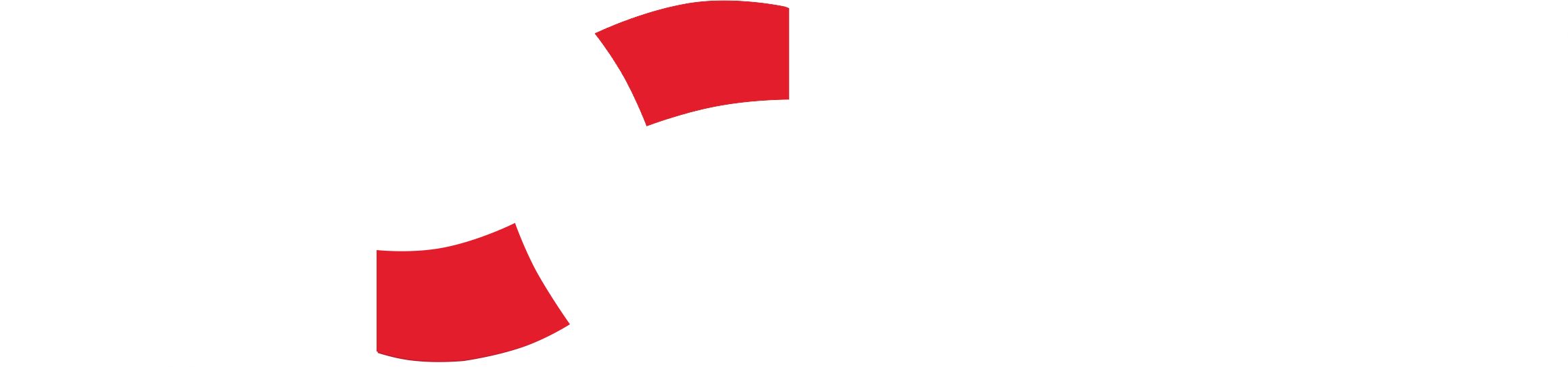 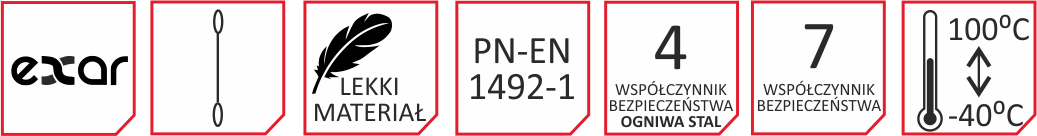 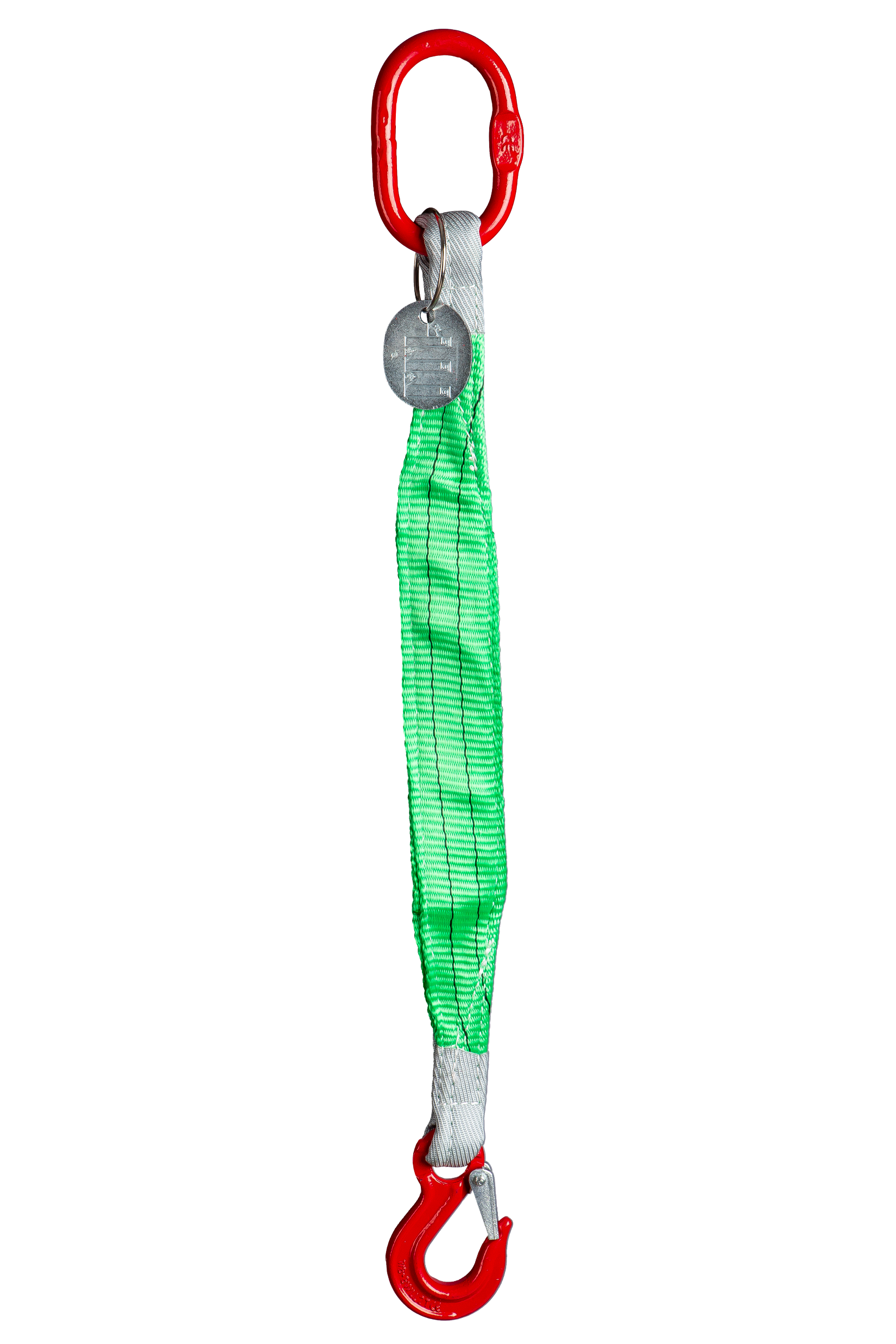 ZAWIESIA PASOWE 1-CIĘGNOWE
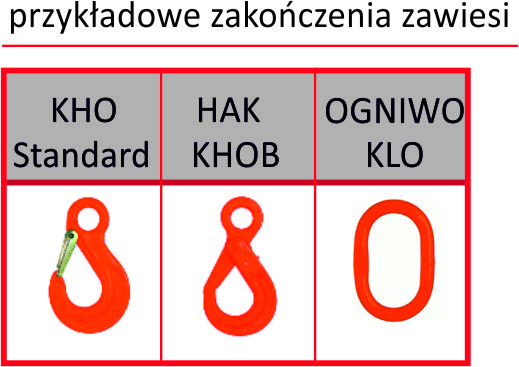 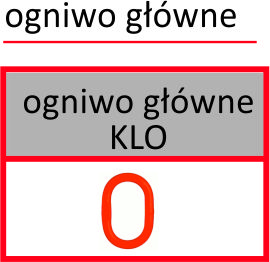 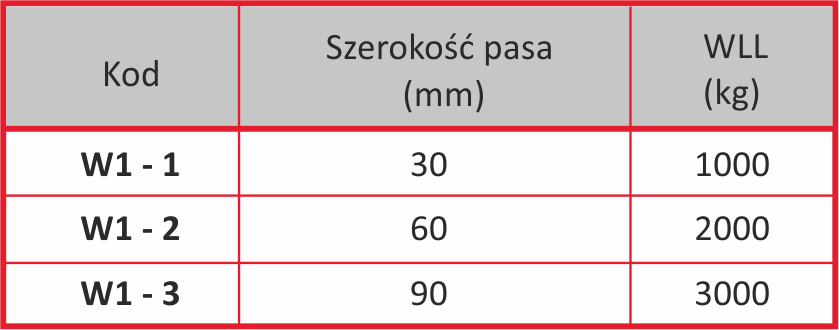 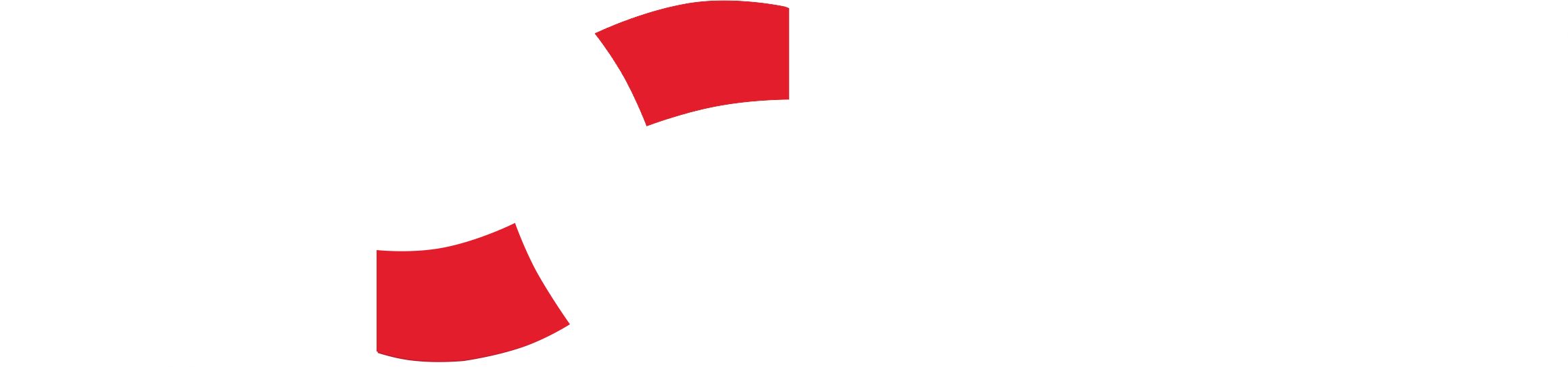 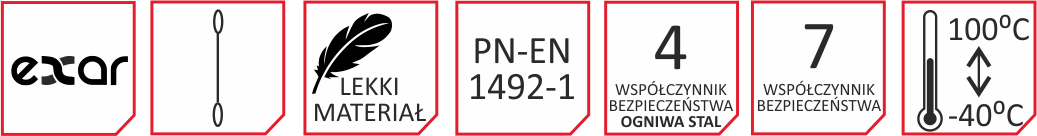 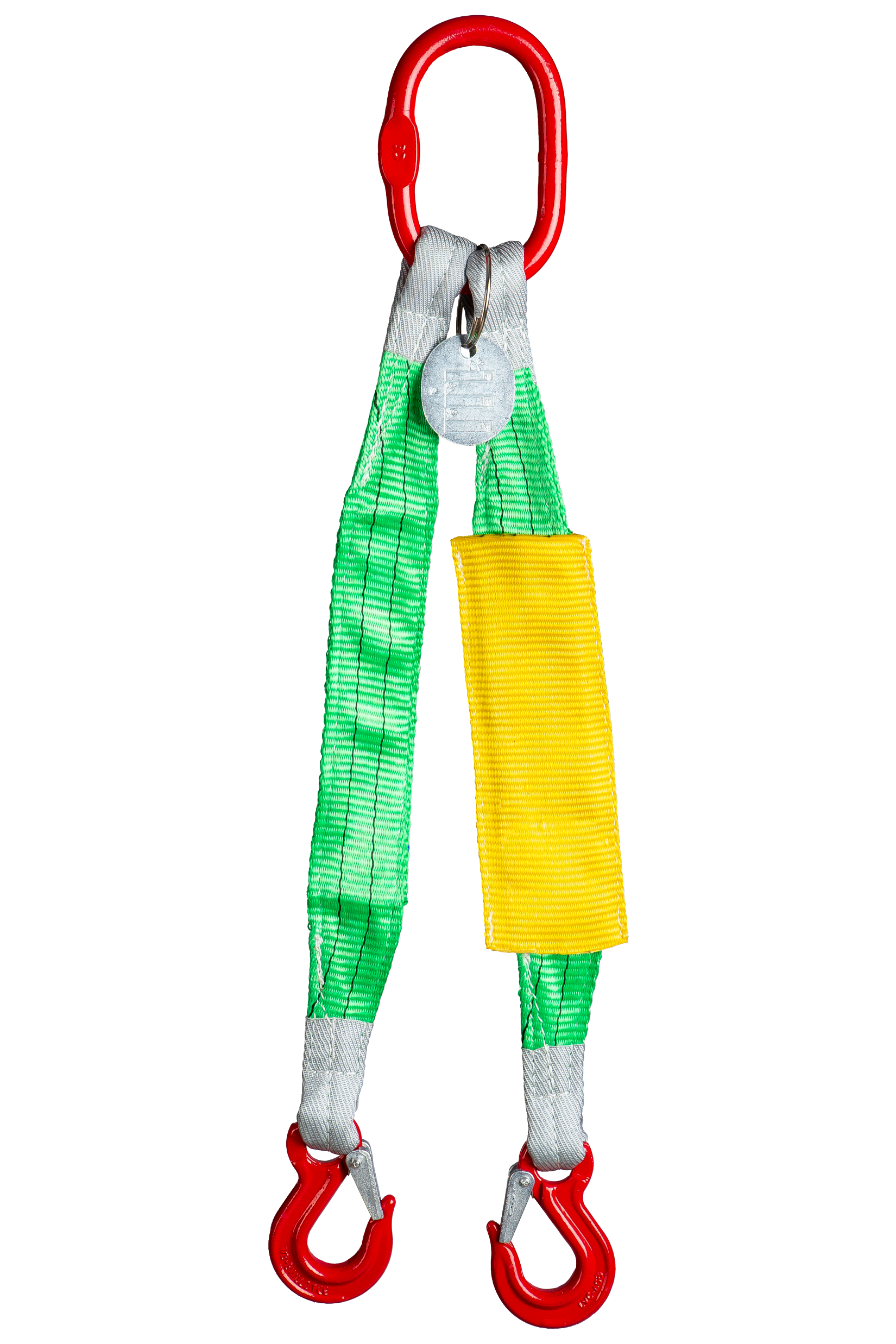 ZAWIESIA PASOWE 2-CIĘGNOWE
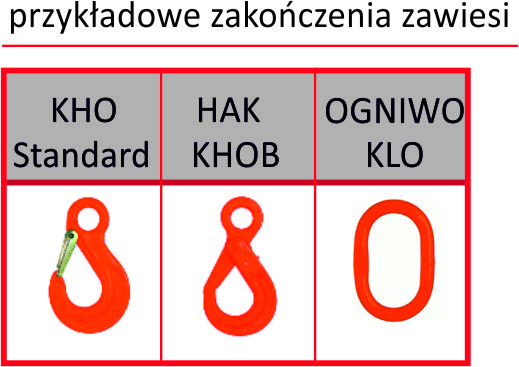 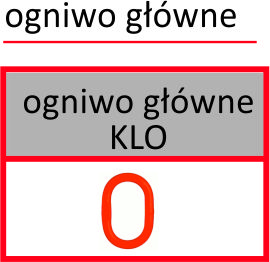 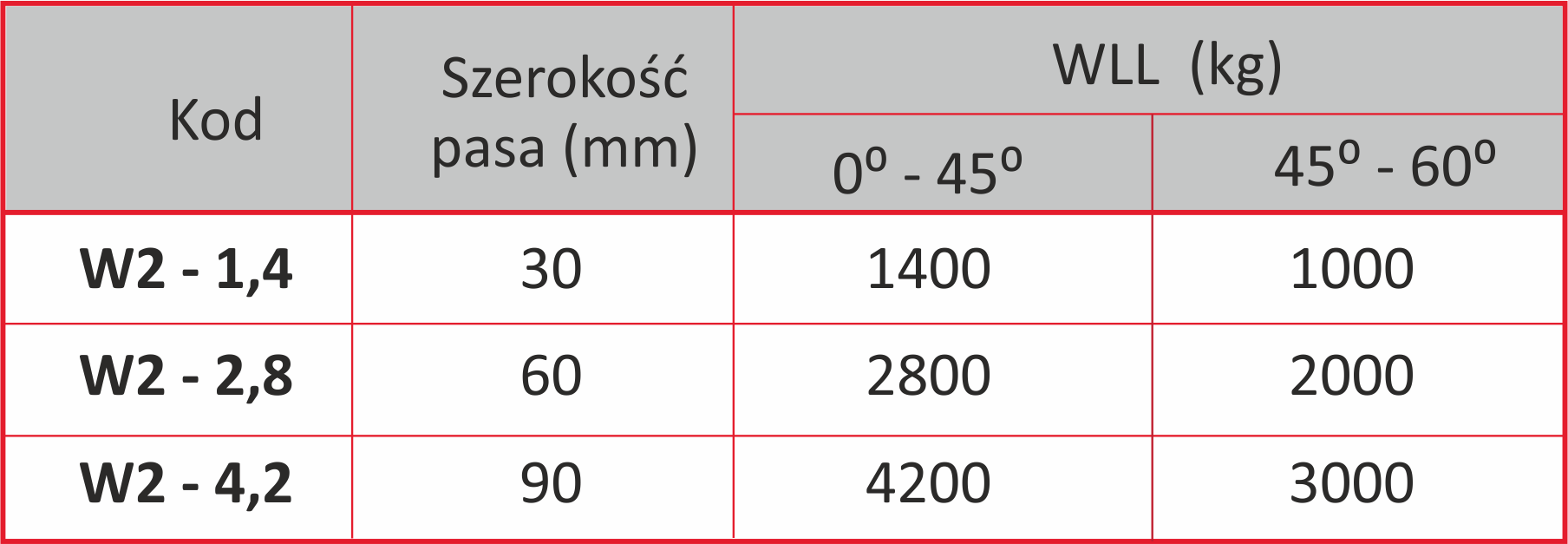 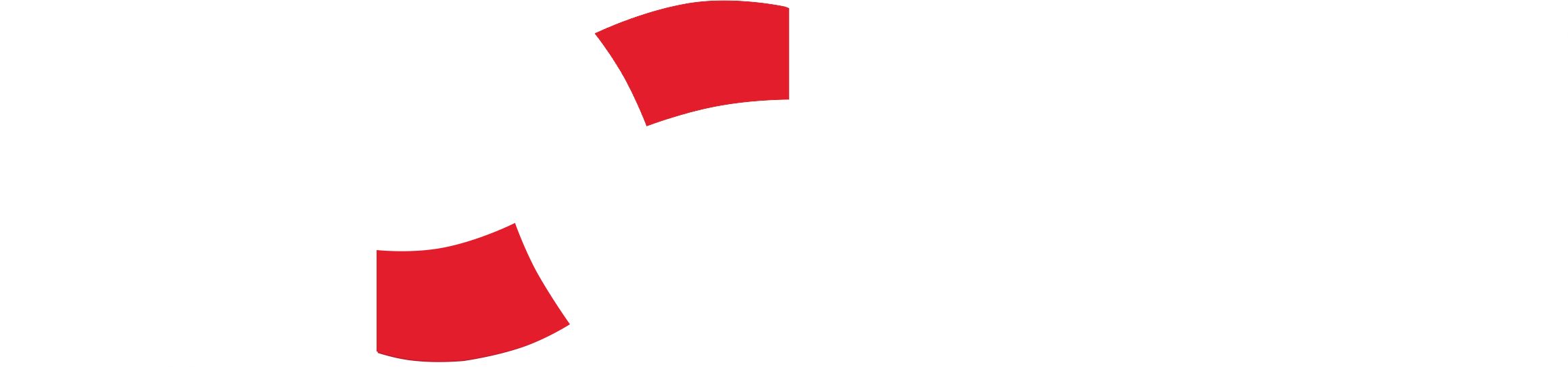 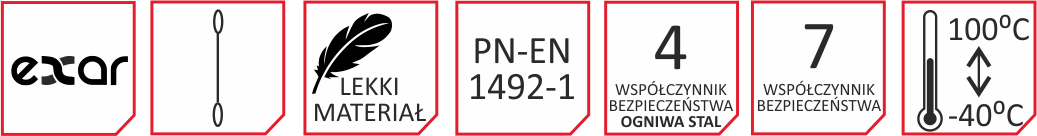 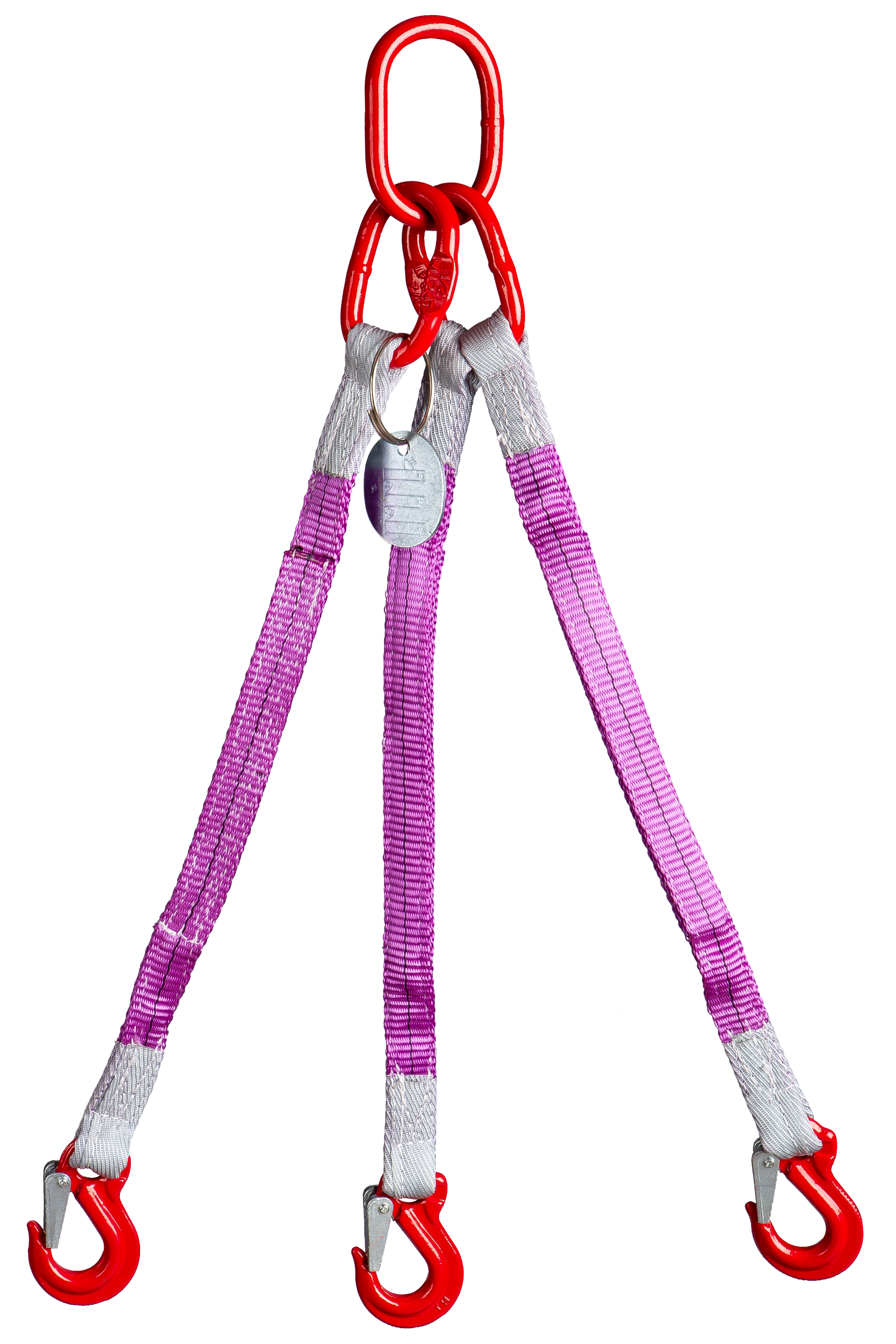 ZAWIESIA PASOWE 3-CIĘGNOWE
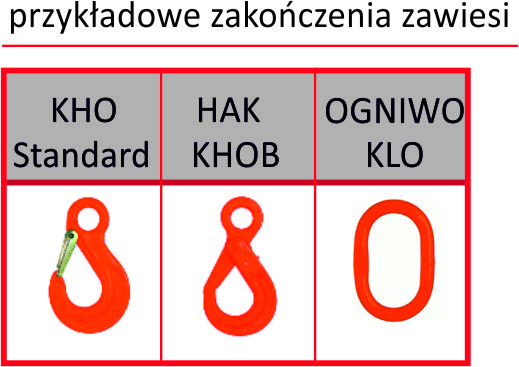 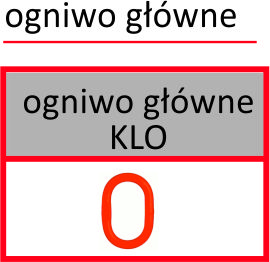 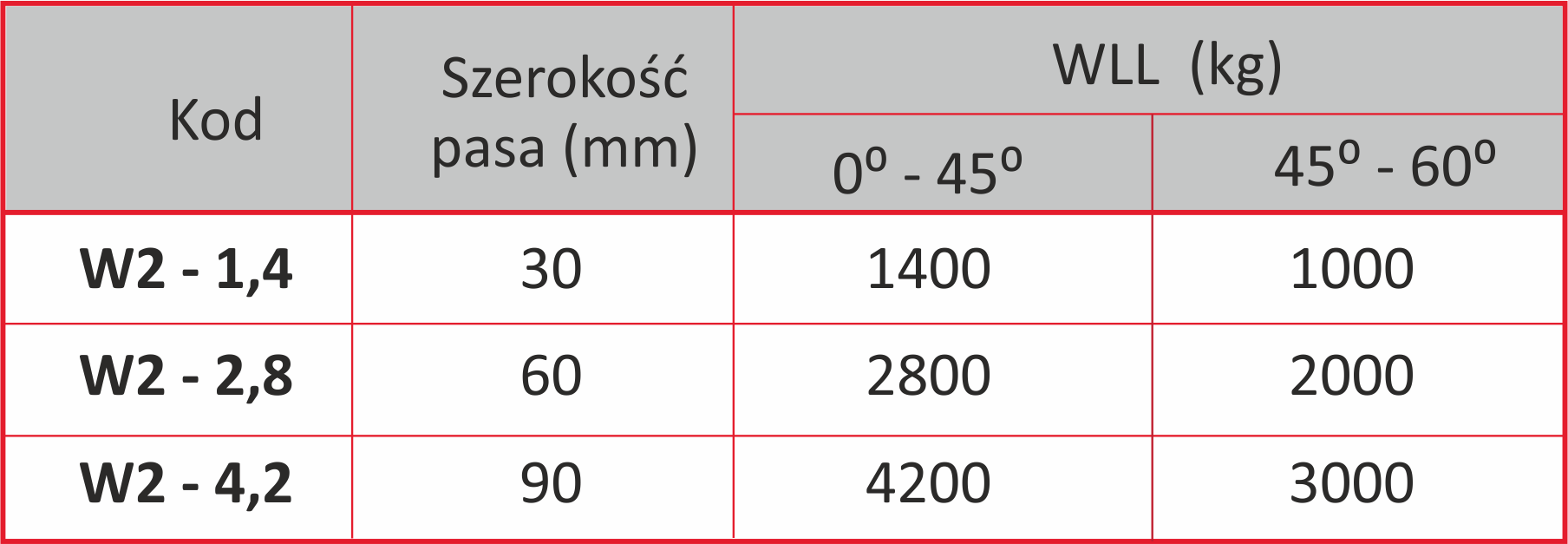 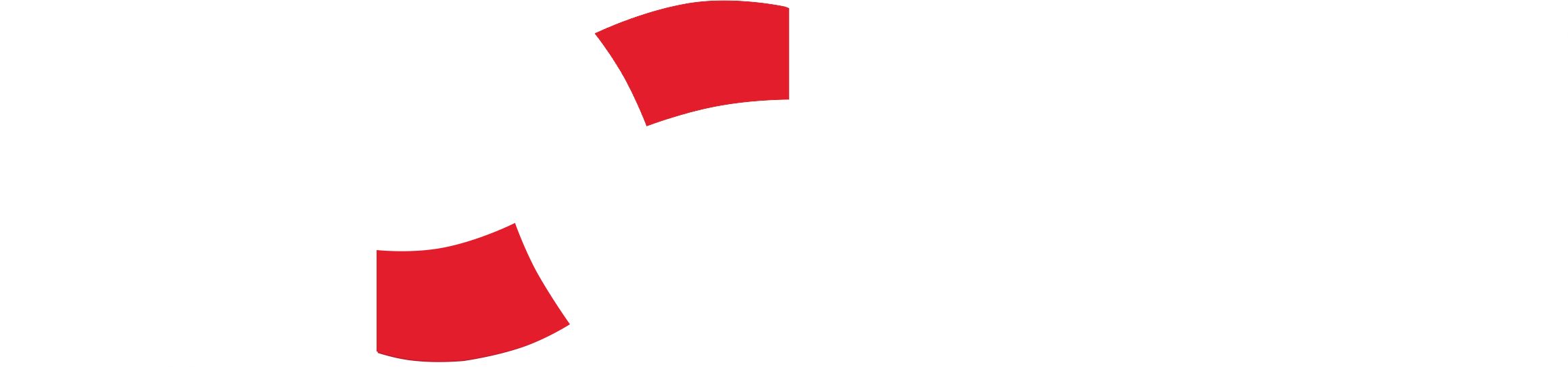 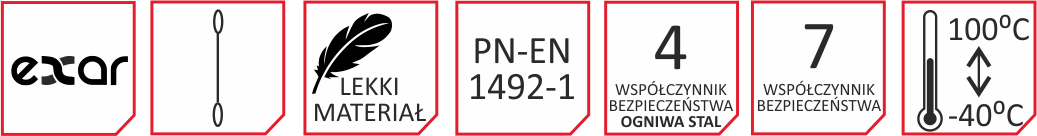 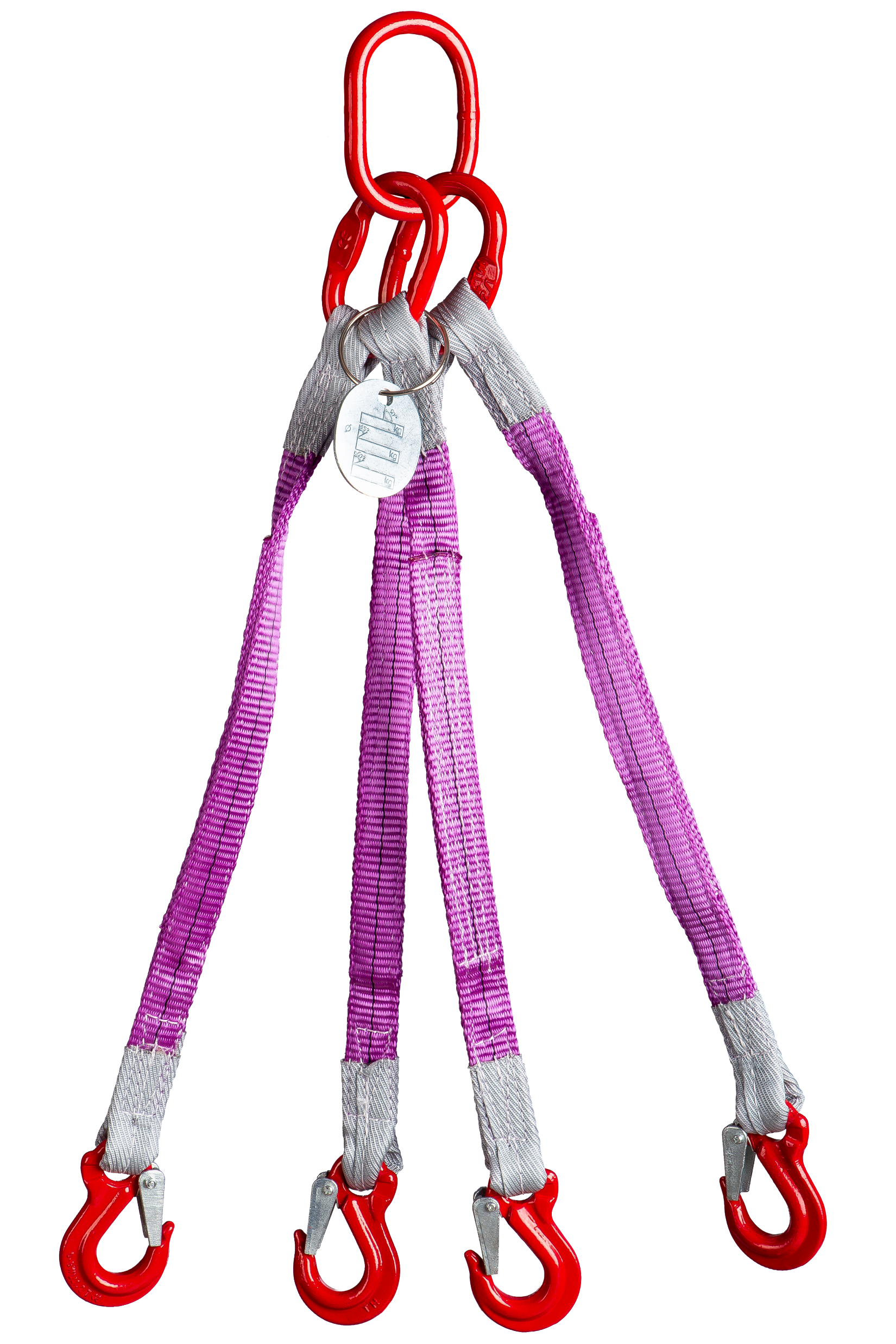 ZAWIESIA PASOWE 3-CIĘGNOWE
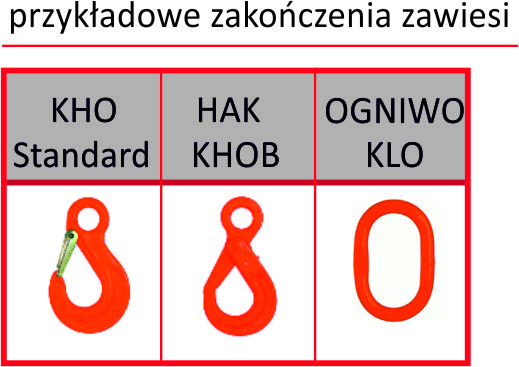 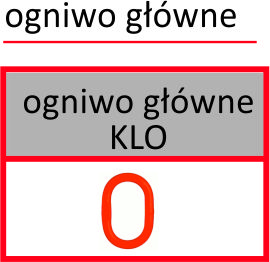 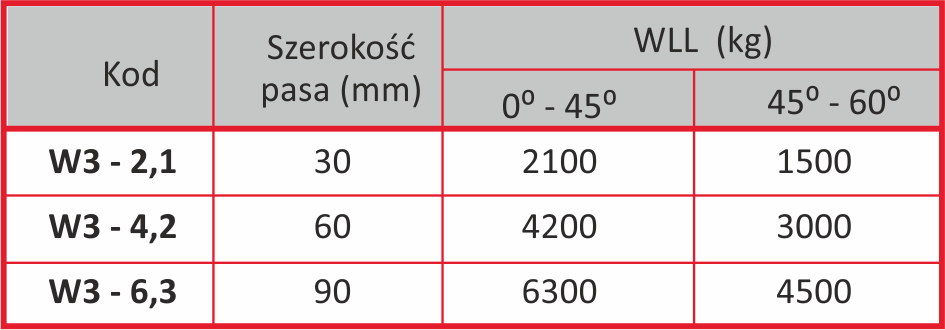 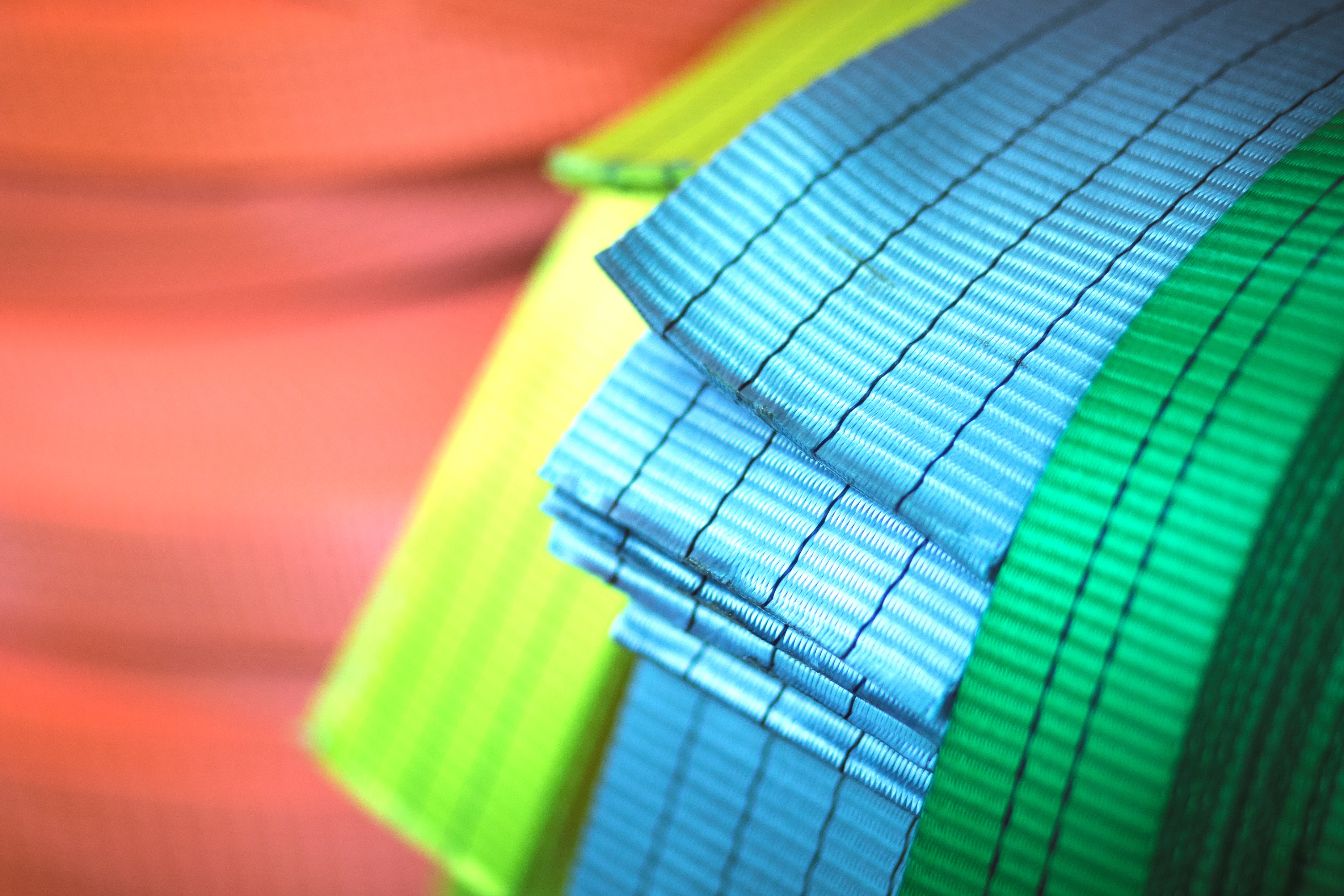 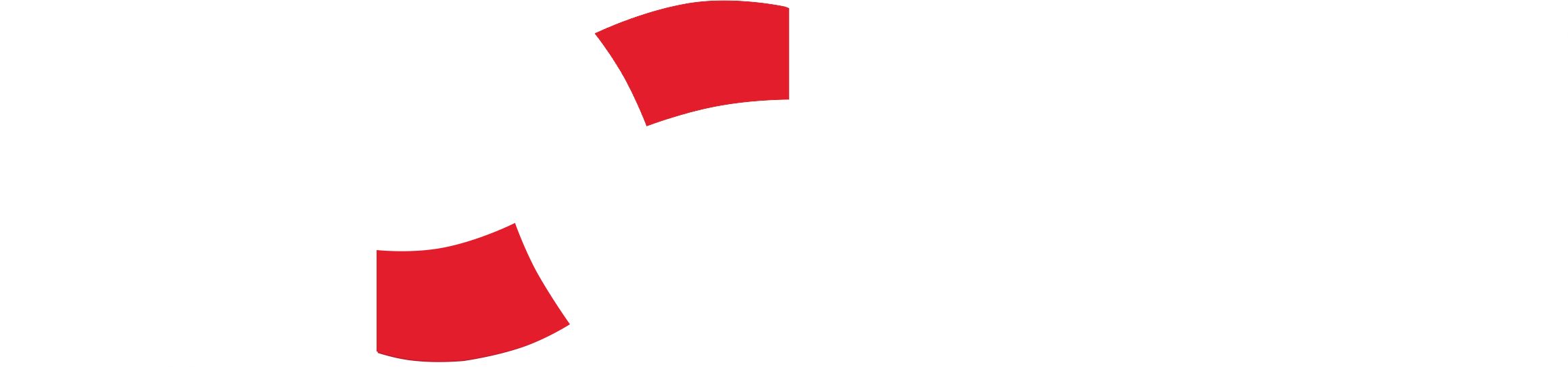 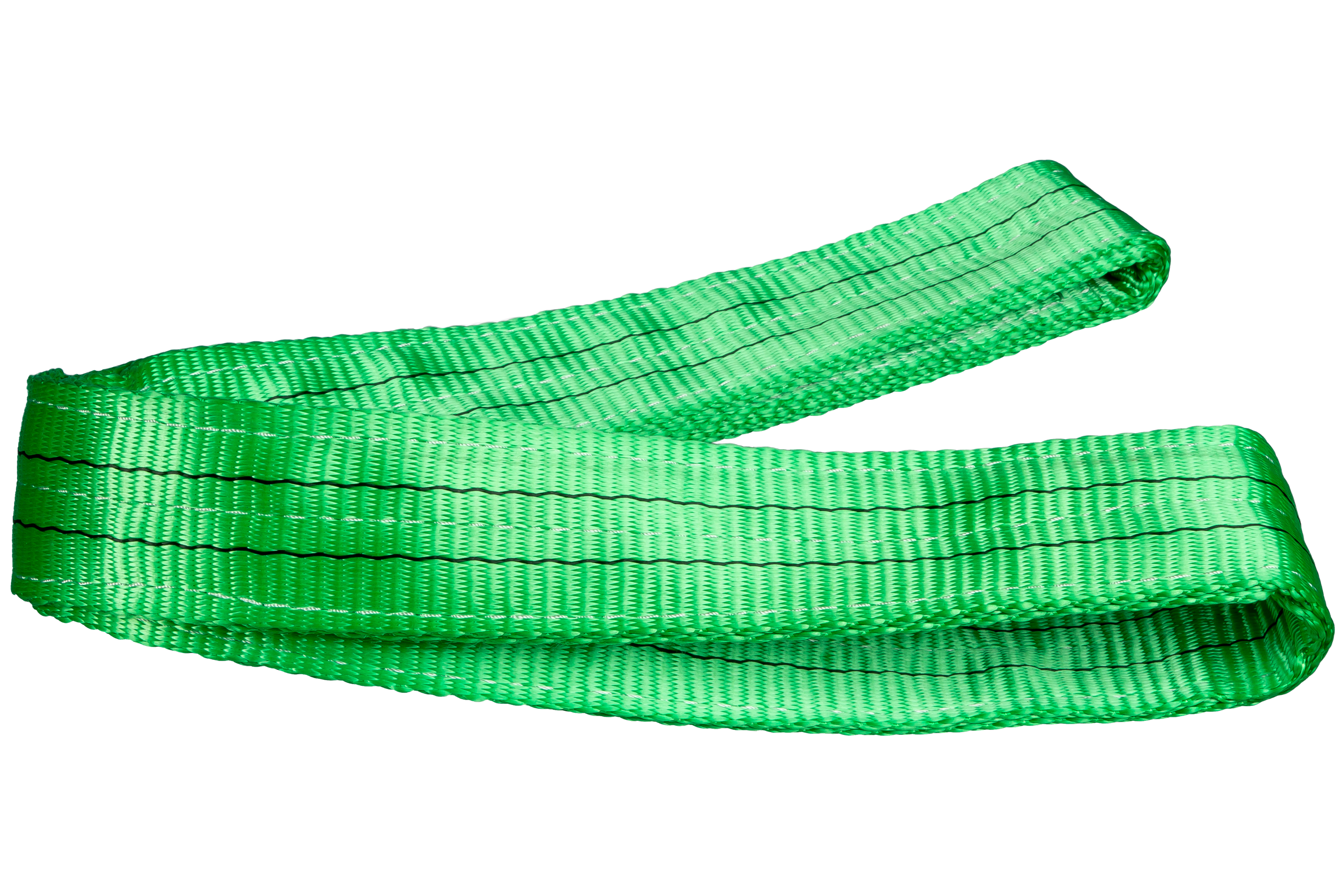 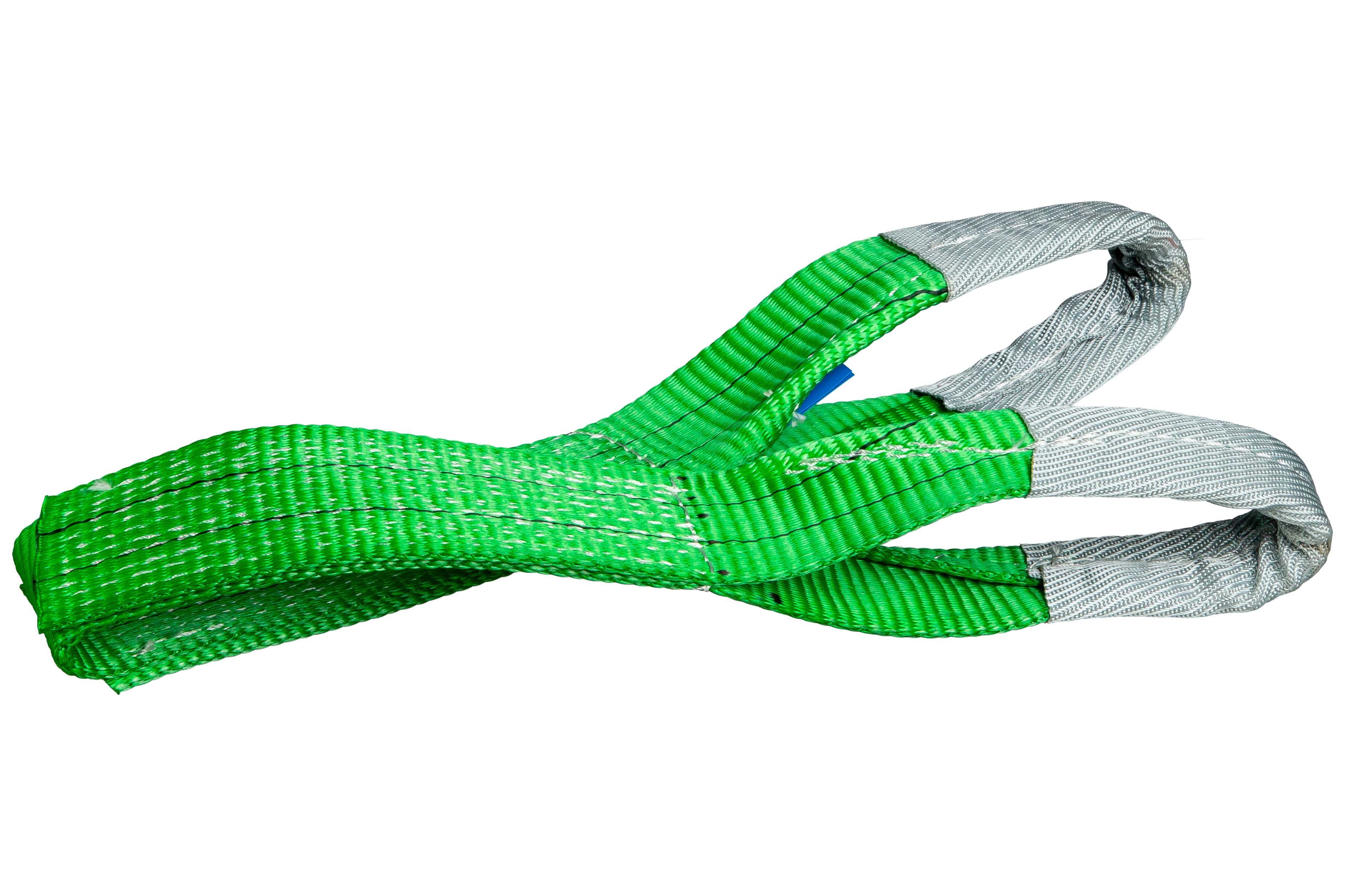 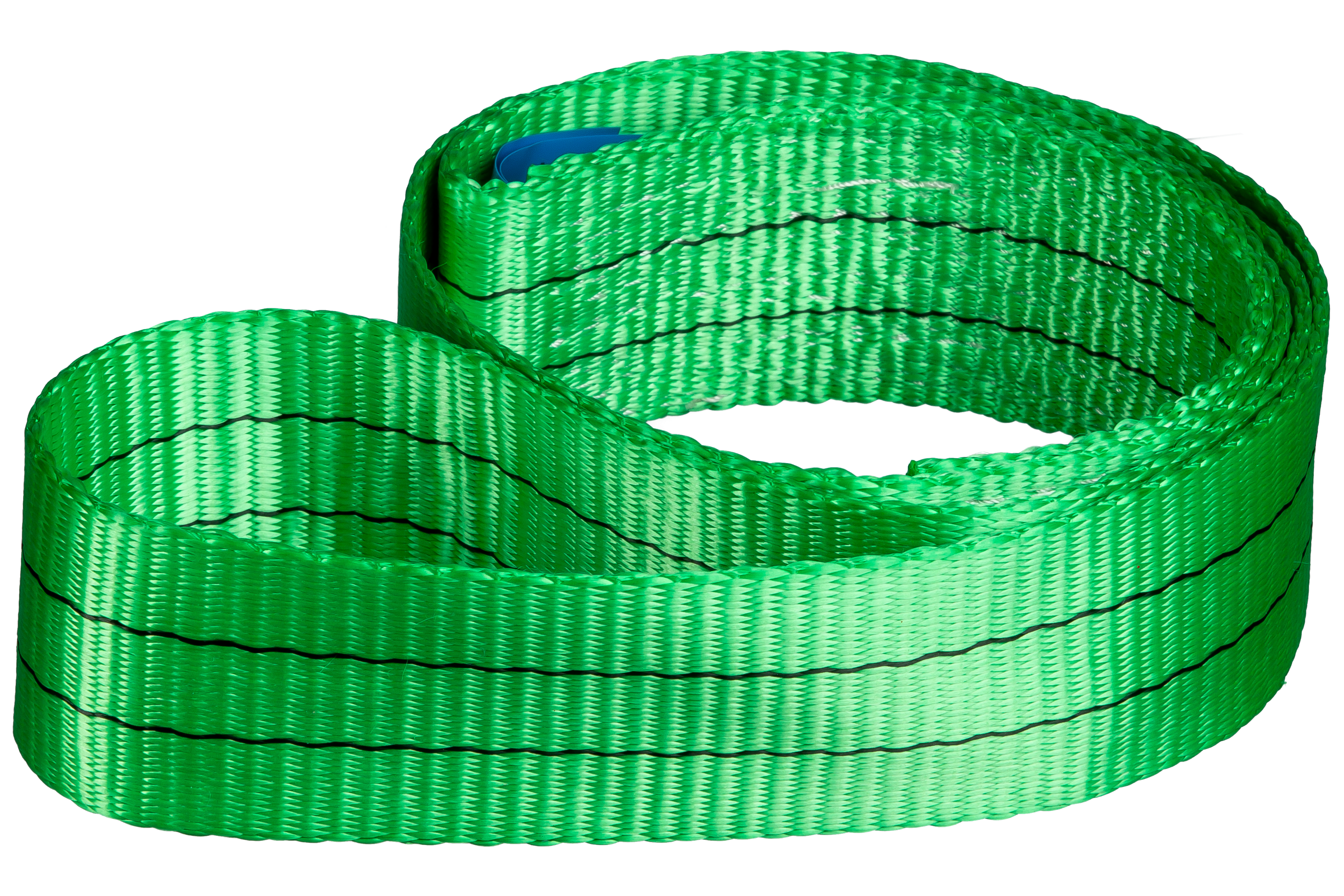